Setting a Marked Price for a Property
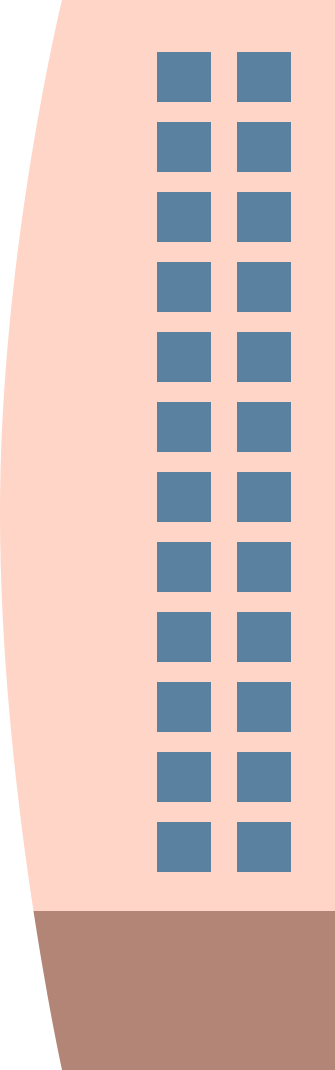 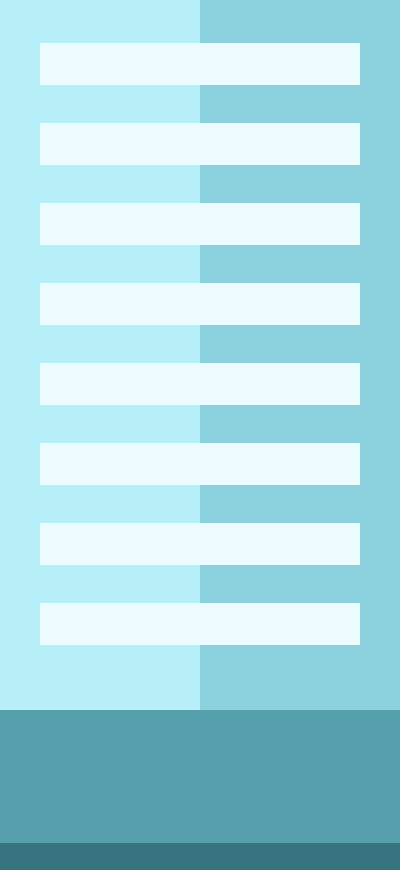 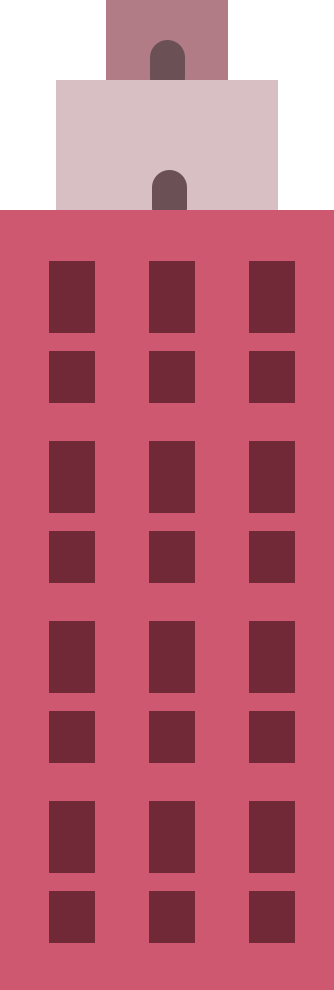 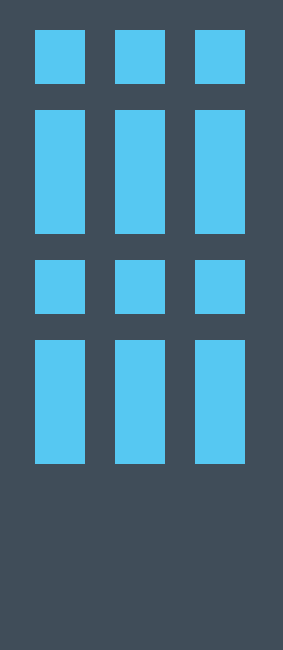 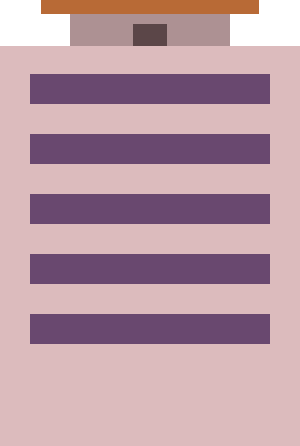 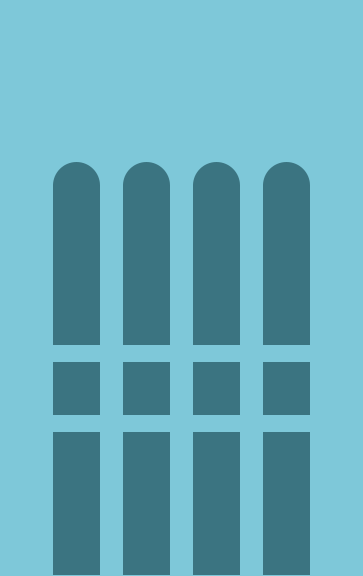 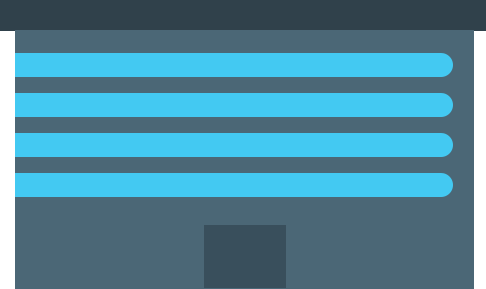 1
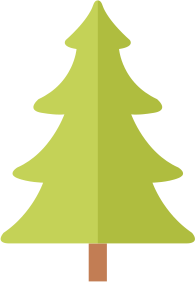 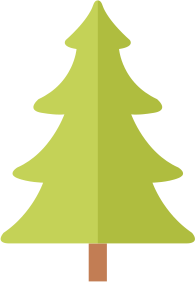 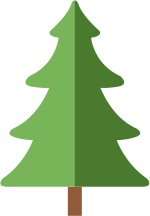 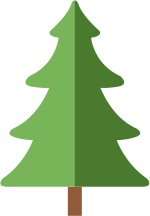 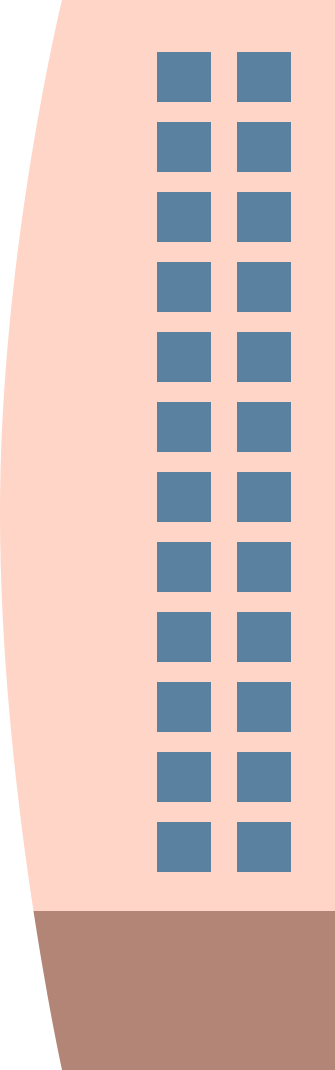 Background Information
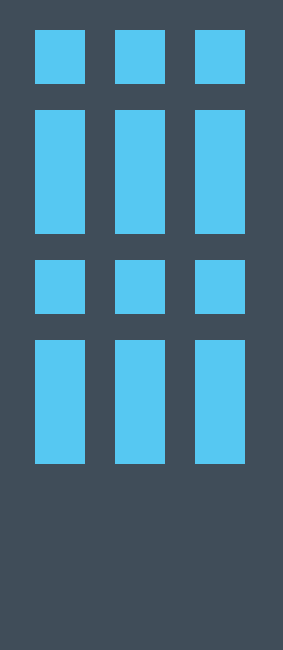 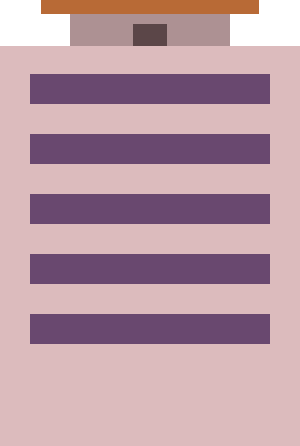 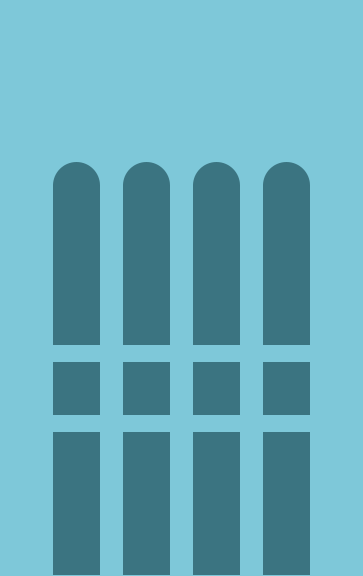 2
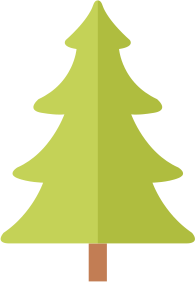 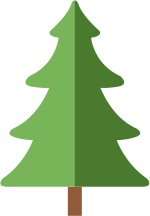 Background Information
Have you ever wondered why two houses that seem similar can have very different prices? 

Welcome to the activity of real estate pricing! We will explore how to set a marked price for a property using mathematical modelling. 

Real estate pricing is not only based on location but also influenced by many factors, such as the floor area and age of the building.
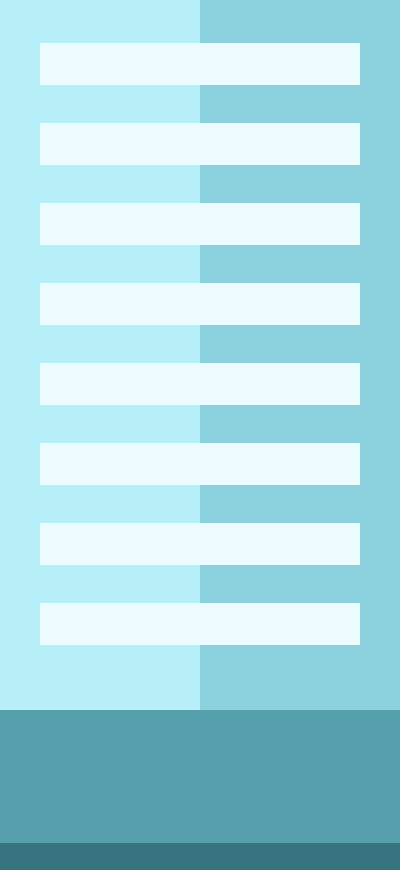 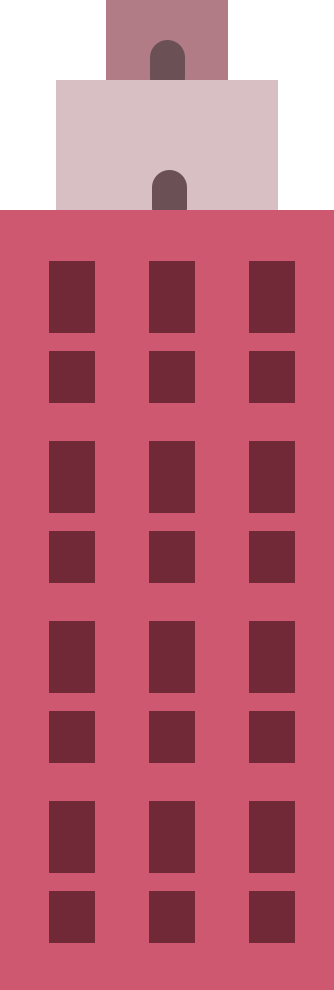 3
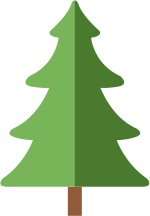 Background Information
Imagine you are a real estate agent trying to determine the best price for a property. You have lots of data – the marked prices of various properties along with their corresponding floor areas and ages of buildings. Your task is to use this data to build models that can predict the price of a property. 

By analysing how different factors impacts the price, you can create mathematical models. This activity will equip you with the skills to make informed and strategic pricing decisions. Get ready to become a savvy real estate expert!
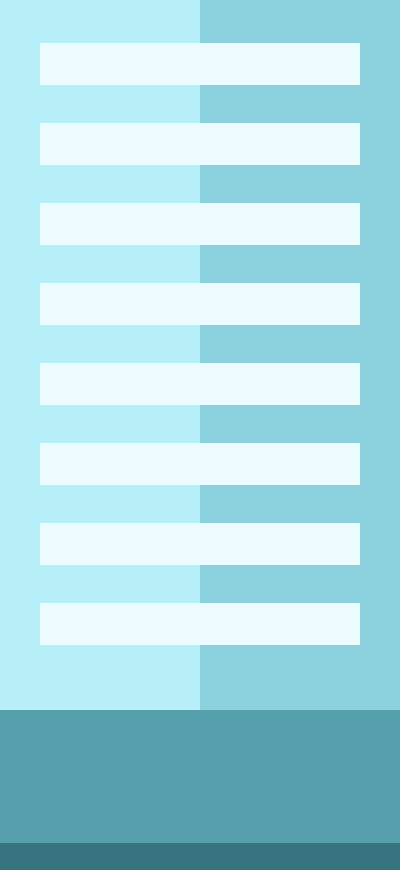 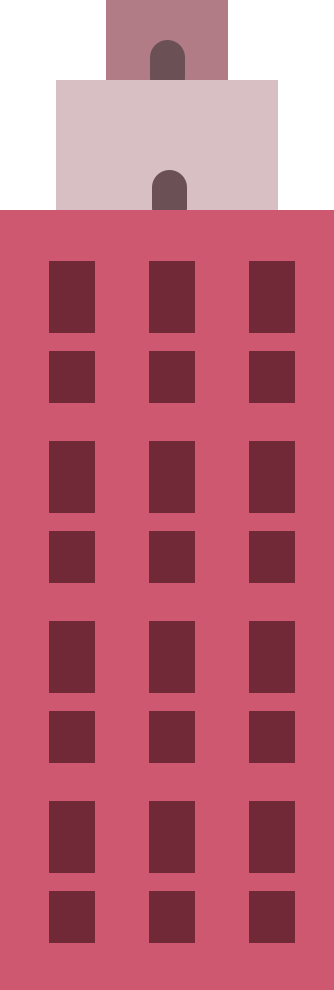 4
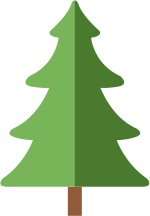 Setting a marked price for a property
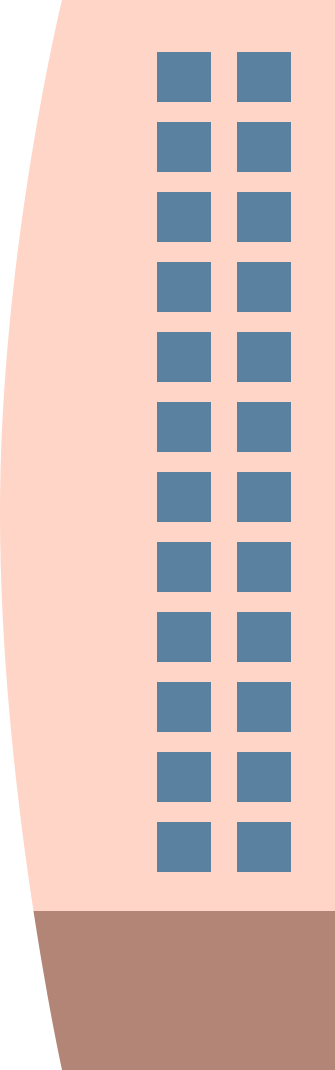 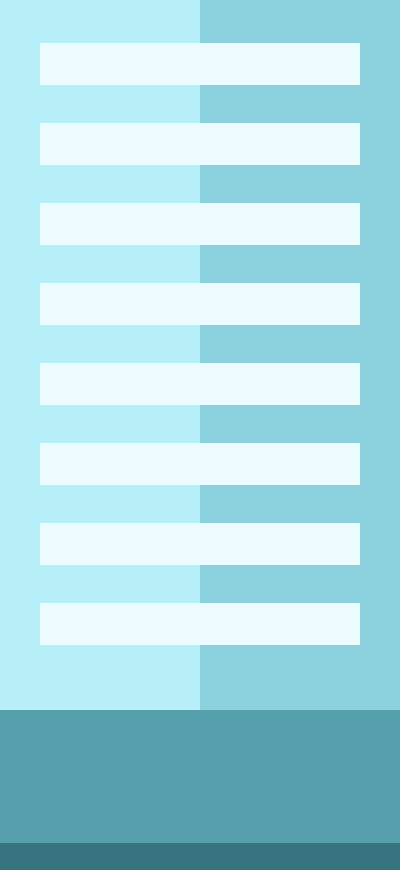 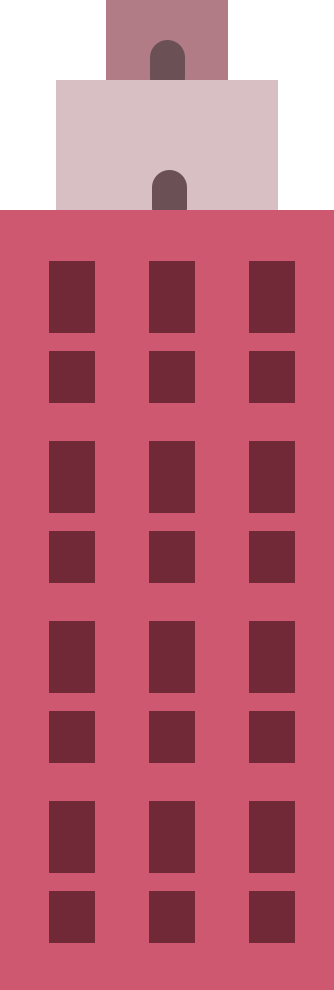 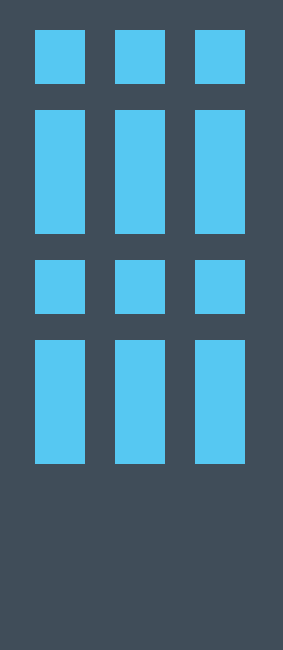 Worksheet 1
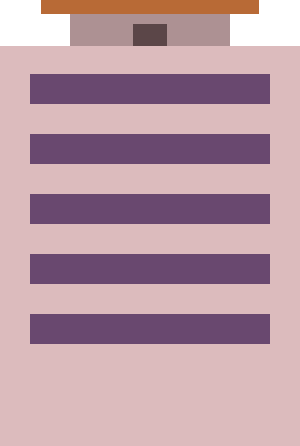 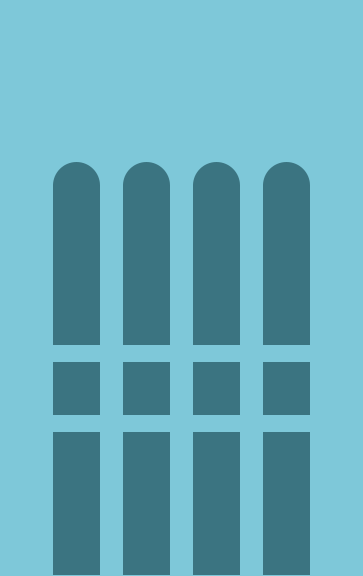 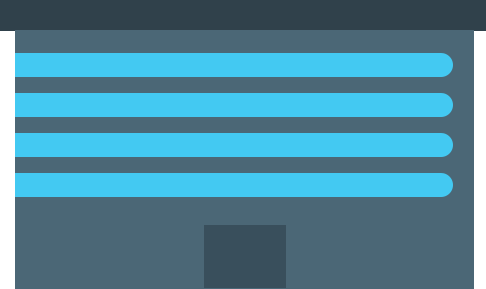 5
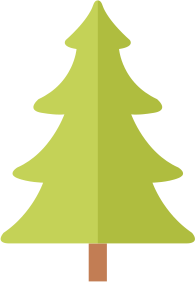 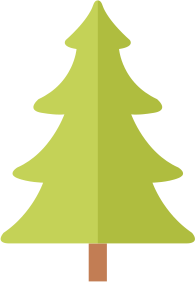 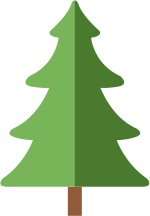 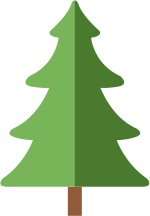 Activity 1A
To recall prerequisite knowledge
6
To recall prerequisite knowledge
1.	Before we dive into the complexities of real estate pricing, 
	let’s start with a simpler problem. 
	
	We first print some booklets for promotion.
(a)	The cost $y of printing x booklets is calculated by the following formula:




Find the cost of printing 50 booklets.
7
To recall prerequisite knowledge
Solution:
(a)	Put               into the equation.



         ∴ The cost of printing 50 booklets is $350.
8
To recall prerequisite knowledge
(b)	For a linear equation in two unknowns, we can plot its graph.
	Consider the equation in (a),  
         Complete the following table and draw its graph.
9
To recall prerequisite knowledge
Solution:
(b)	Consider the equation in (a),  
         Complete the following table and draw its graph.
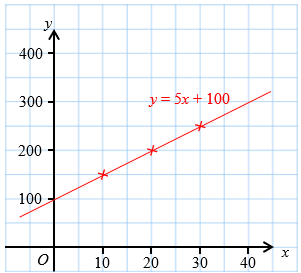 10
Activity 1B
To plot graphs and formulate models using MS Excel
11
To plot graphs and formulate models using MS Excel
2.	In Question 1(a), we can use                        to calculate the cost $y of printing x booklets. 

In Question 1(b), we have plotted the graph of the equation.The graph is a straight line.

                        can be regarded as a model that describes the relationship between
the number of booklets to print and the cost required.
12
To plot graphs and formulate models using MS Excel
3.	In some situations, 
	however, we do not have the model at the very beginning. 
	For example, the time required (y) in minutes for 
	Machine A to print x booklets is recorded in the following table.




We can plot the graph and formulate the model using MS Excel.
13
Steps
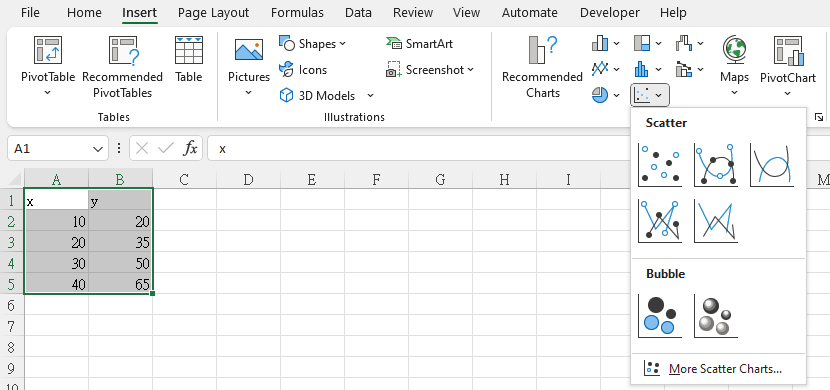 14
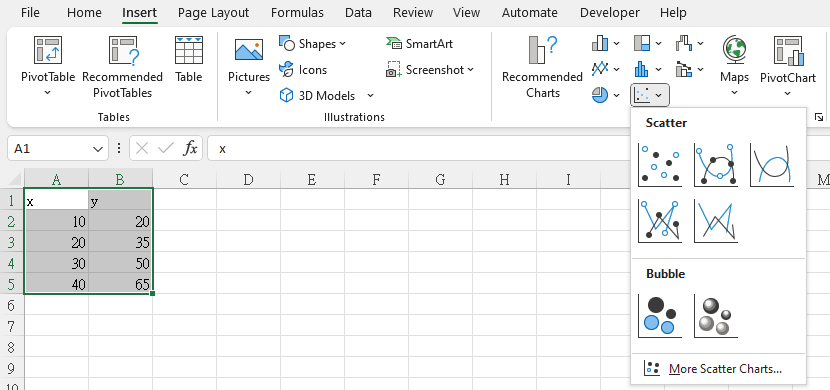 Steps
i.	Input the data to MS Excel as in the following figure. 

ii.	Plot the graph.
Select the heading and the data
Click Insert → Scatter
15
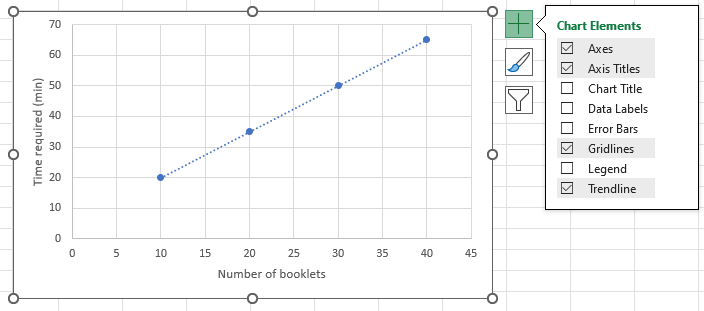 Steps
iii.	Select Chart Elements as in the following figure.
Axes
Axis Title: Name the title of x-axis as “Number of booklets”
Axis Title: Name the title of y-axis as “Time required (min)”
Gridlines
Trendline
16
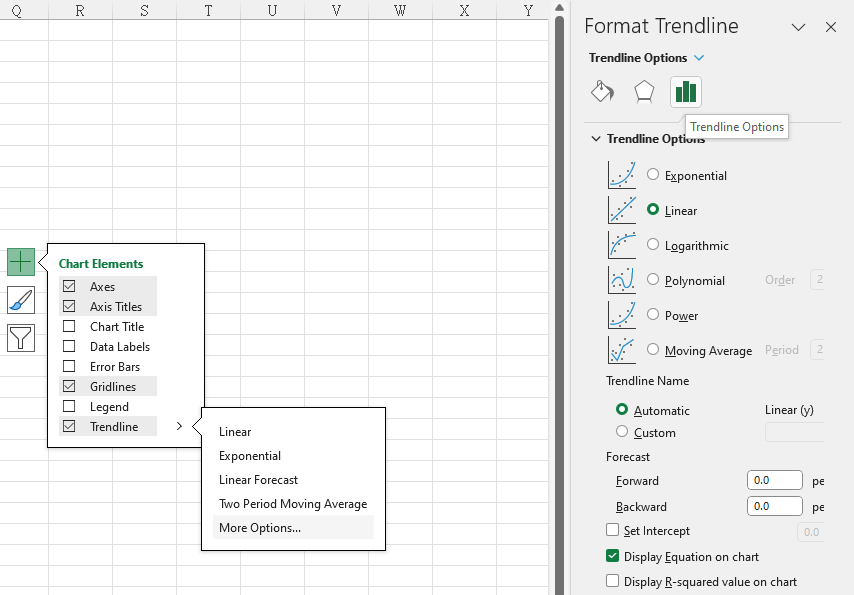 Steps
iv.	Display the equation on the graph.
Click Trendline → More Options → Trendline Options
Select Linear and Display Equation on chart
17
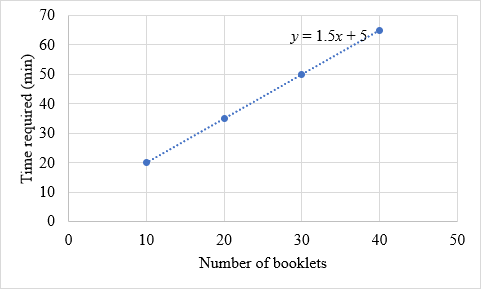 Steps
v.	Refine the design of the graph. For example:
Adjust the size of the graph
Modify the font and font size
18
To plot graphs and formulate models using MS Excel
4.	                       is a model that describes the relationship between
the number of booklets to print and the time required.

5.	Using the model in Question 4,estimate the time required to print 80 booklets.
Put                    into


        ∴ The time required to print 80 booklets is estimated at 125 minutes.
19
To plot graphs and formulate models using MS Excel
6.	In the real world, it is not always possible to find a straight line that passes through all data points. However, we are able to observe a general trend. For example,
 
the            booklets we print, the            the time is required.

In this case, we have to find a line of best fit. That is a line that minimises the distance between the line and data points. Finding this line involves some advanced mathematics and statistics knowledge. Still, MS Excel can formulate the line of best fit based on our input data.
more
more
20
To plot graphs and formulate models using MS Excel
7.	The following table shows the time required (y) in minutes for Machine B to print x booklets.
21
To plot graphs and formulate models using MS Excel
7.	The following table shows the time required (y) in minutes for Machine B to print x booklets.



Using MS Excel, plot a graph and formulate a model that describes the relationship between the number of booklets to print and the time required.
22
To plot graphs and formulate models using MS Excel
8.	Solution:
	
	
	
	
	
	
	
		∴ The model is
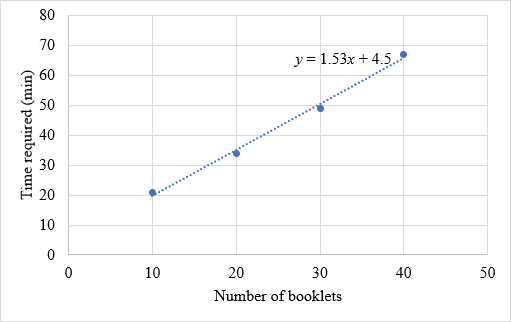 23
To plot graphs and formulate models using MS Excel
8.	Using the model in Question 7,estimate the time required to print 80 booklets.

Put                  into



∴ The time required to print 80 booklets is estimated at 127 minutes.
24
Assumptions and Limitations
25
Assumptions and Limitations
9.	What are the assumptions and limitations of the model in Question 7?
Assumptions:
Linear relationship
No other factors

Limitations:
Oversimplification
Dependence on a small amount of data
1
2
1
26
2
Setting a marked price for a property
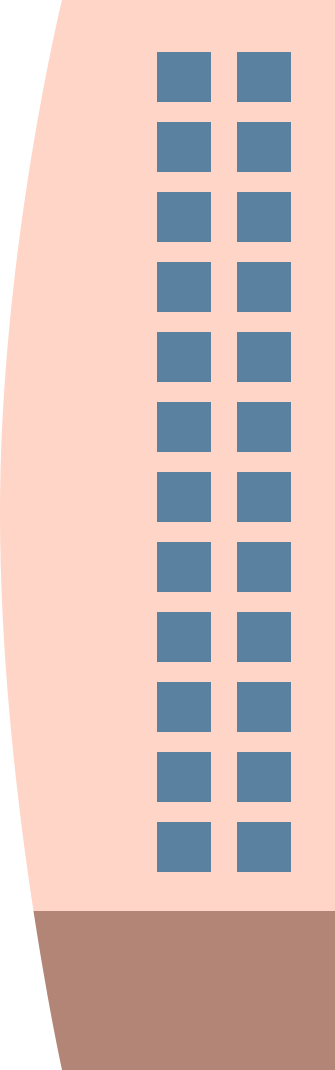 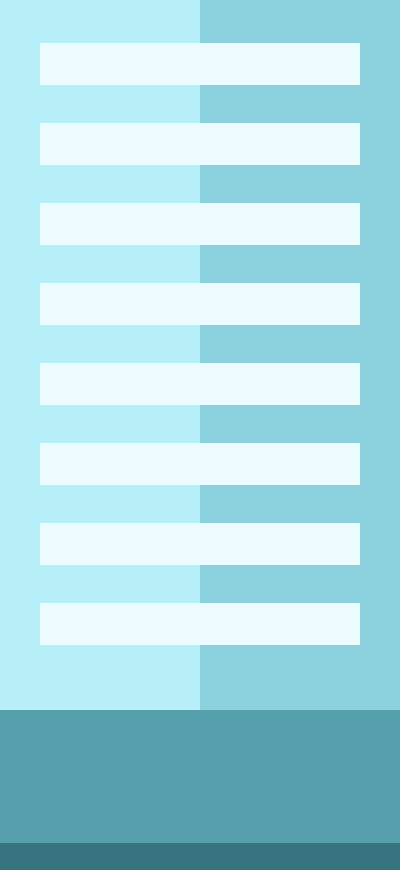 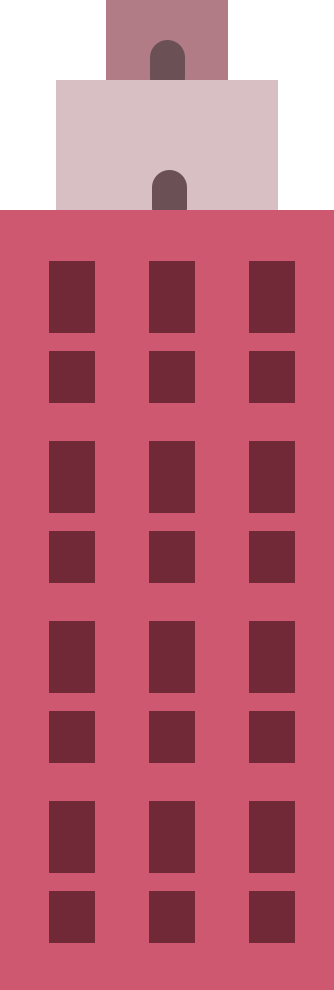 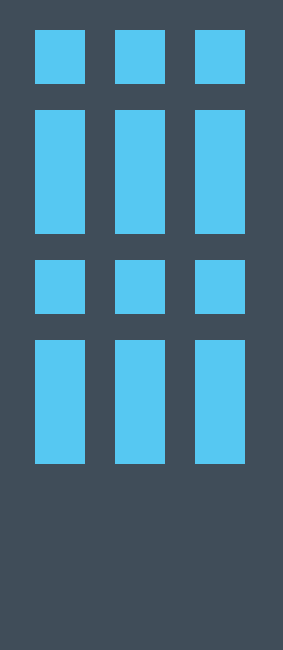 Worksheet 2
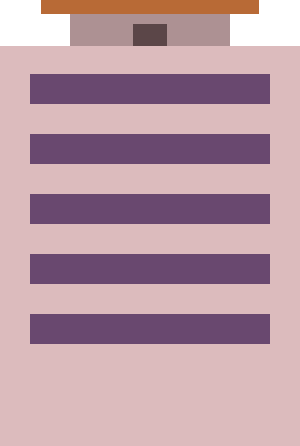 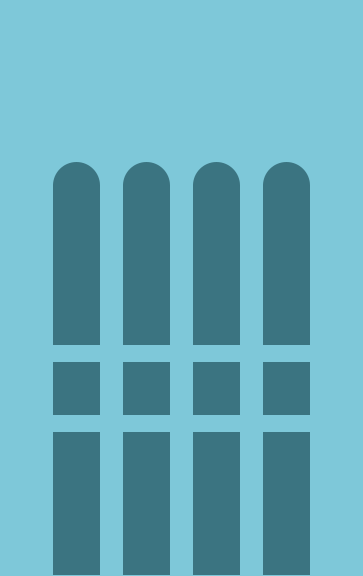 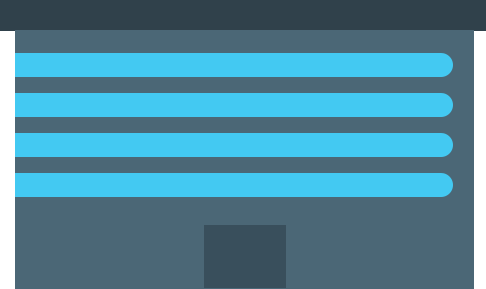 27
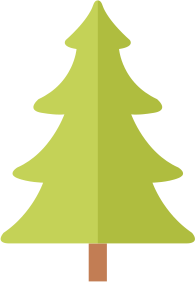 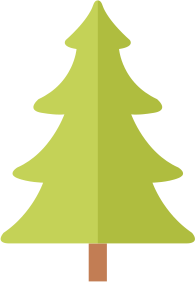 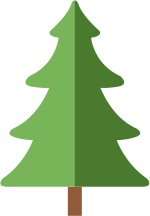 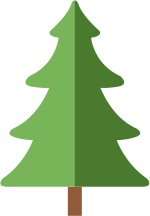 Activity 2
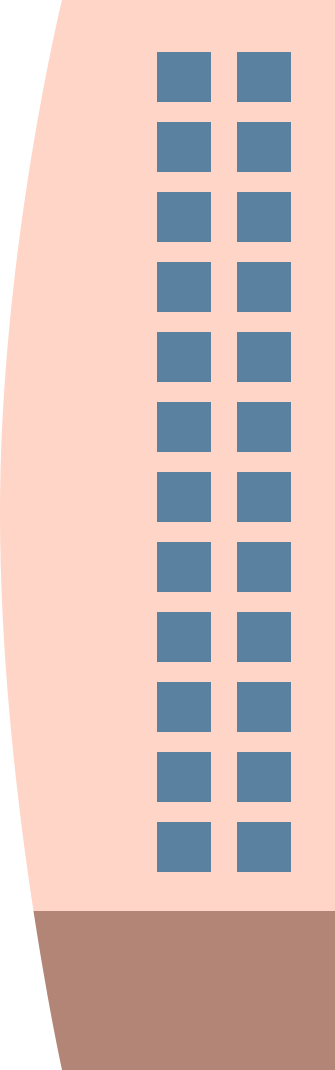 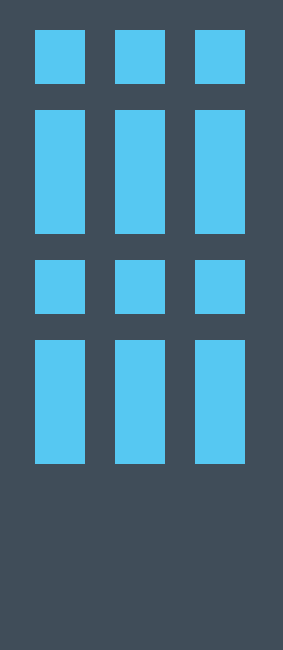 To use data of marked prices of properties alongside their corresponding floor areas to formulate a model
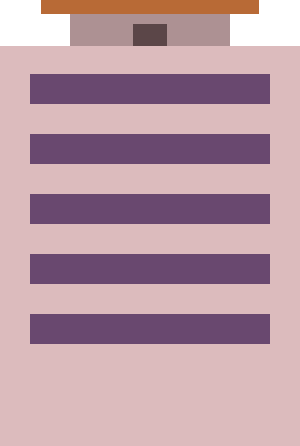 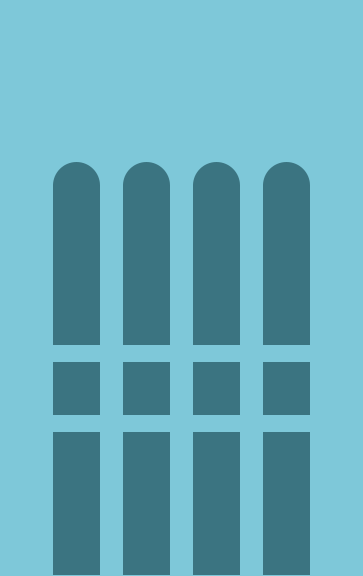 28
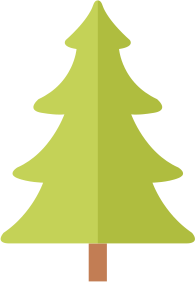 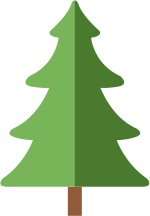 To use data of marked prices of properties alongside their corresponding floor areas to formulate a model
1.	If we own a property in Hong Kong, what information do we need when setting a marked price for the property?

Size and layout: Floor area, number of rooms, bathrooms, and kitchens.
Condition: New, renovated, or need for refurbishment.
Property type: Private housing estate, public housing estate, or village house.
Facilities: Swimming pool, gym room, and parking.
Location: Proximity to transportation, schools, shopping centres.
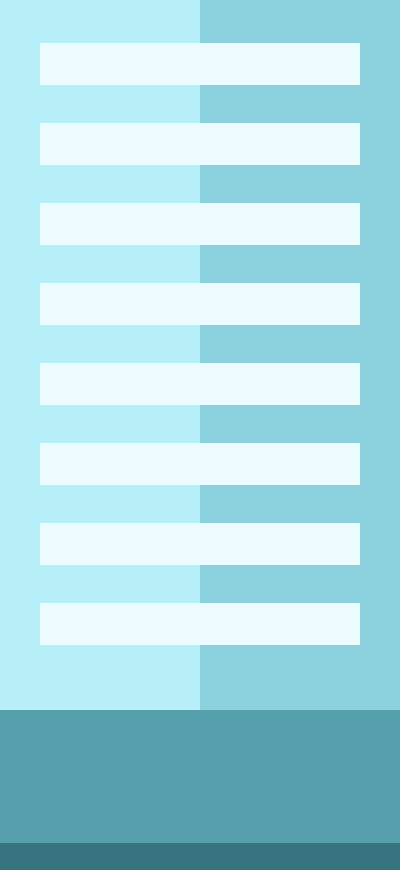 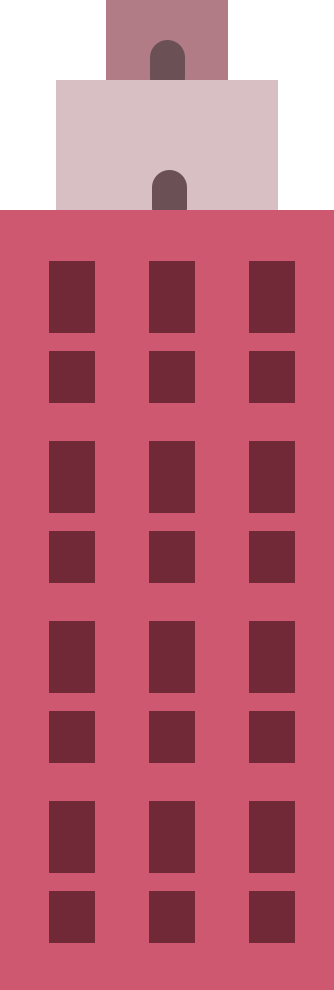 29
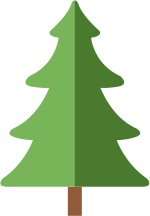 To use data of marked prices of properties alongside their corresponding floor areas to formulate a model
2.	The following figure shows some real data of the marked prices of some properties and their corresponding floor areas.
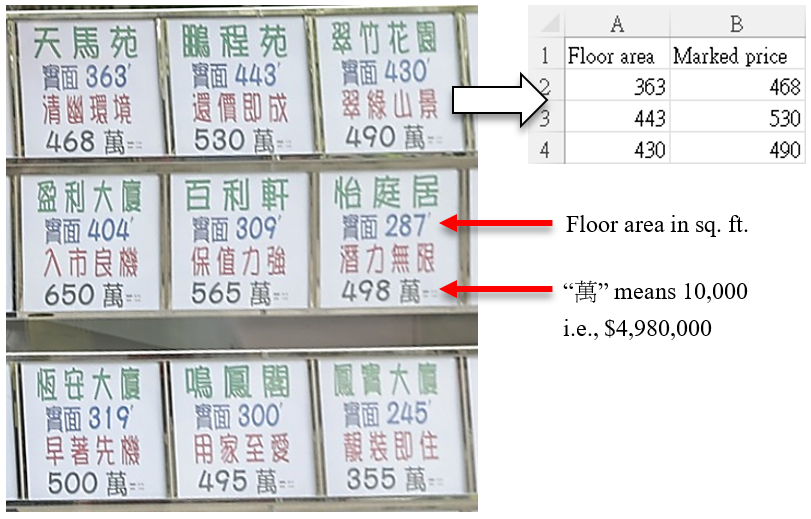 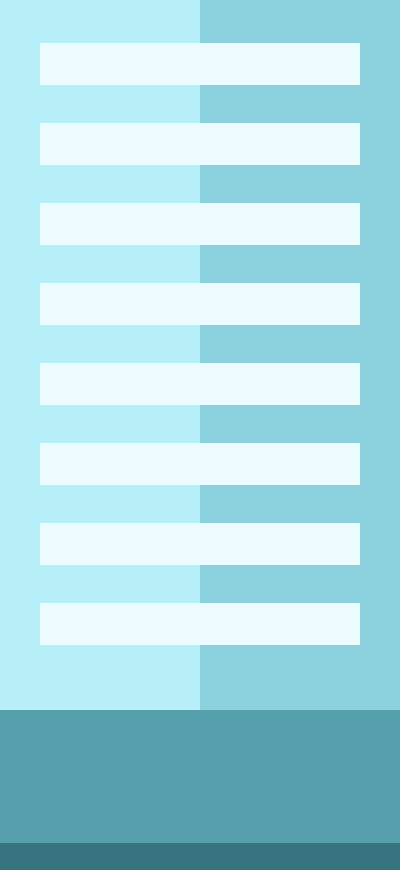 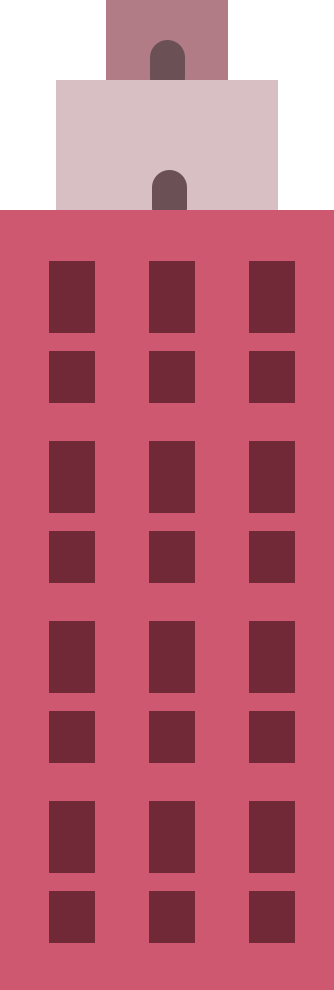 30
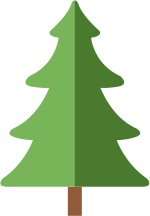 (Source: https://www.scmp.com/business/article/3186280/loss-making-deals-hong-kongs-secondary-home-market-jump-sellers-take-hit)
To use data of marked prices of properties alongside their corresponding floor areas to formulate a model
2.	Generally speaking, what is the relationship between the floor areas and the marked prices of properties?
	The larger the floor area, the               the marked price of the property.
higher
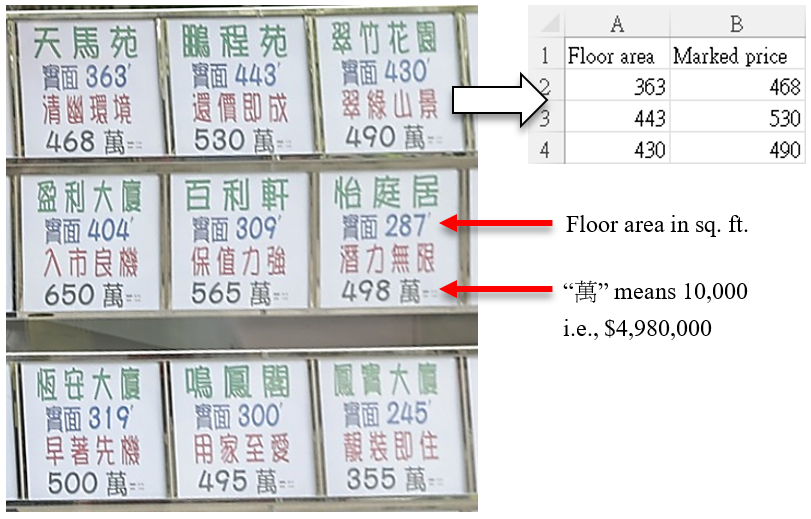 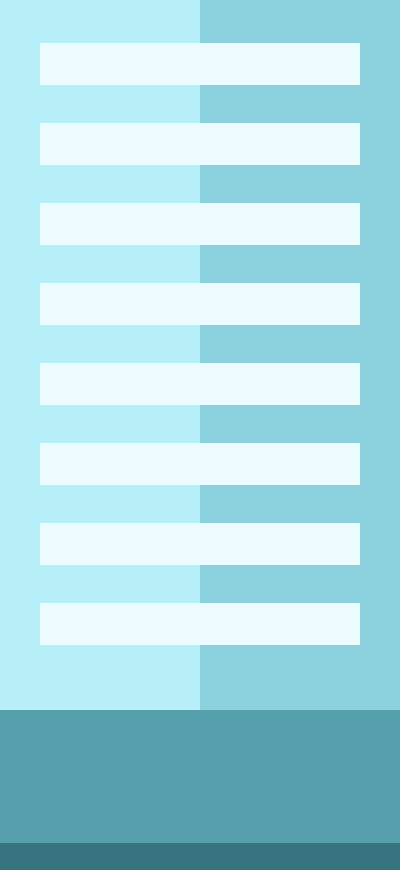 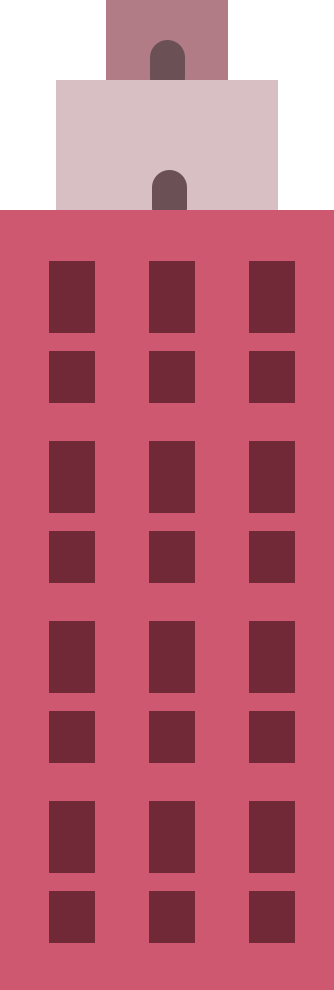 31
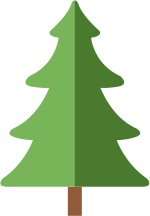 (Source: https://www.scmp.com/business/article/3186280/loss-making-deals-hong-kongs-secondary-home-market-jump-sellers-take-hit)
To use data of marked prices of properties alongside their corresponding floor areas to formulate a model
3.	Input the data to MS Excel. For simplicity, you may use the input format as shown on the right-hand side of the following figure.
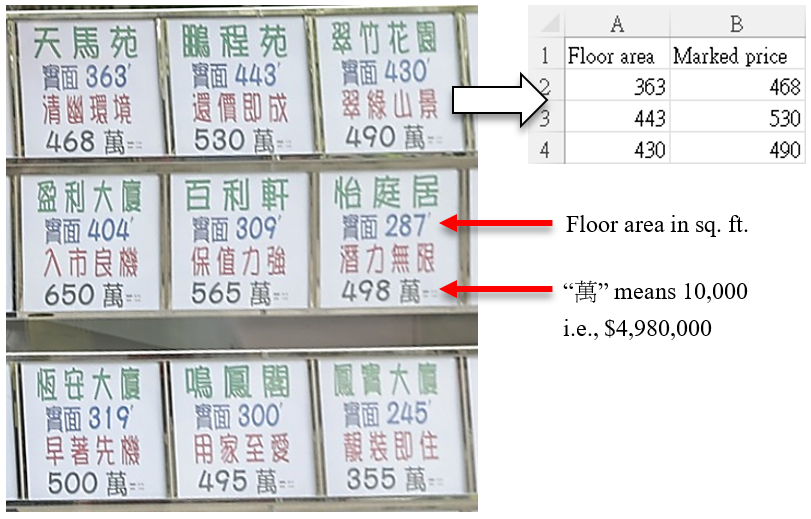 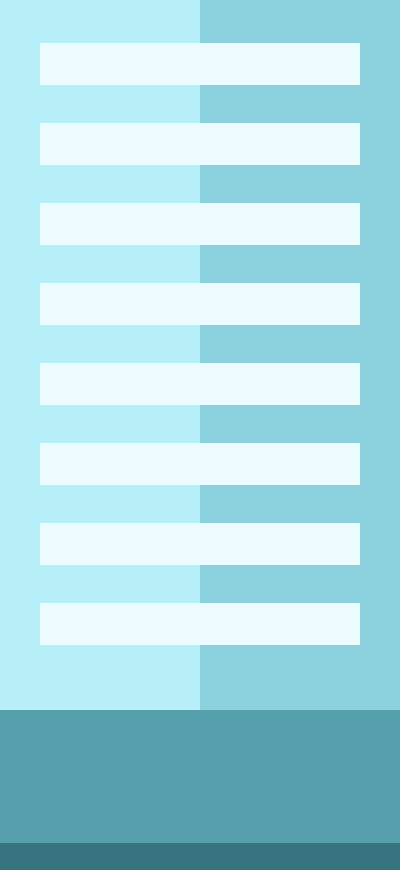 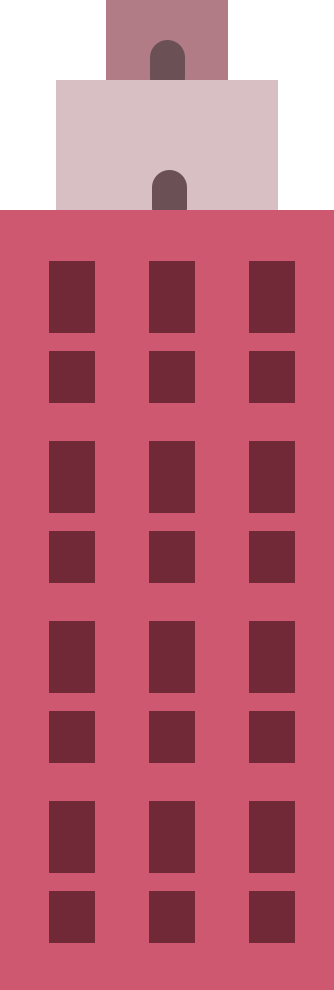 32
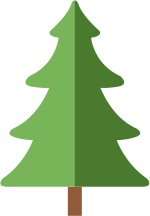 (Source: https://www.scmp.com/business/article/3186280/loss-making-deals-hong-kongs-secondary-home-market-jump-sellers-take-hit)
To use data of marked prices of properties alongside their corresponding floor areas to formulate a model
4.	Plot a graph and formulate a model (Model A) that describes the relationship between the floor areas (x) and the marked prices of properties (y).
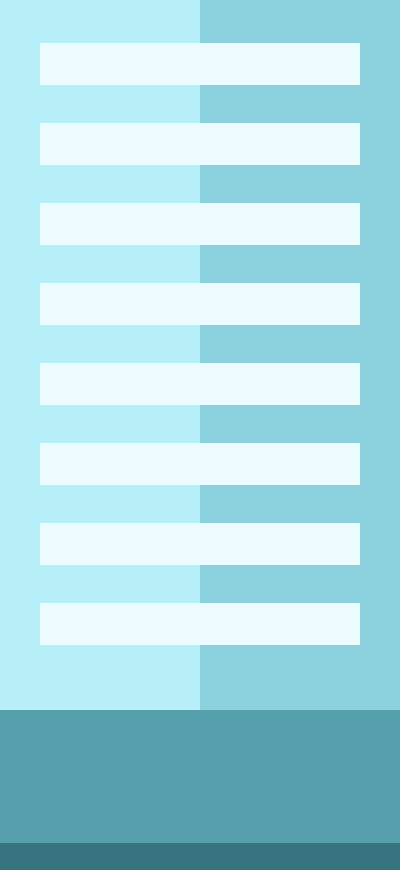 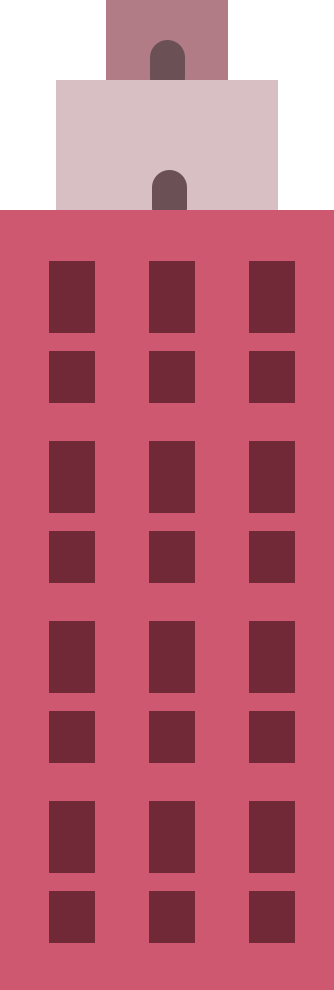 33
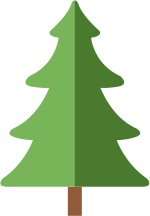 To use data of marked prices of properties alongside their corresponding floor areas to formulate a model
4.	Solution:
	
	
	
	
	
	

∴ The model is
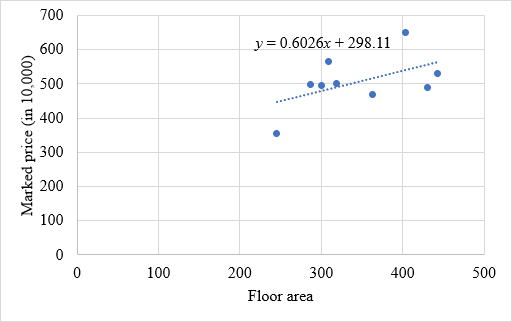 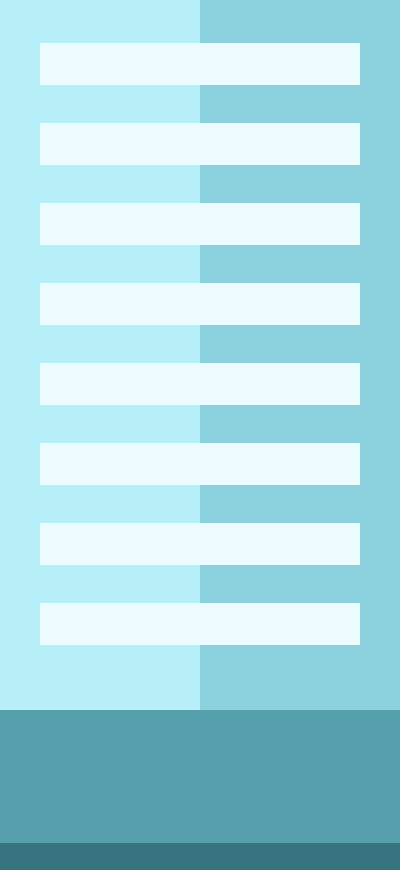 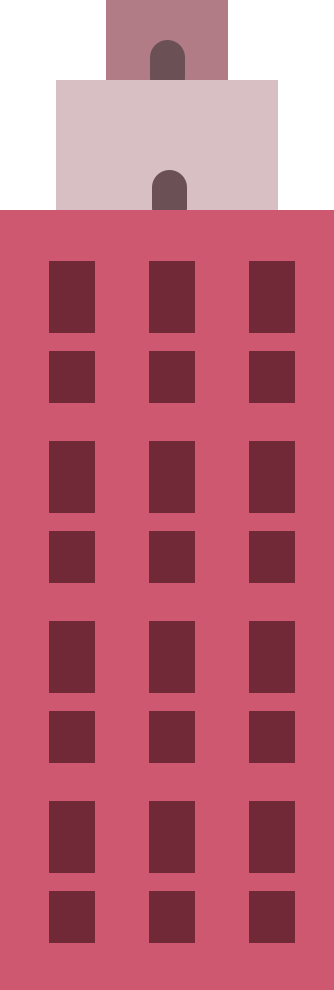 34
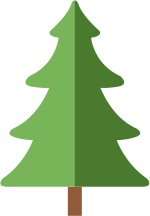 To use data of marked prices of properties alongside their corresponding floor areas to formulate a model
5.	Given that the floor area of a property is 420 sq. ft.Using Model A in Question 4, suggest a marked price for the property correct to 3 significant figures.

Model A:
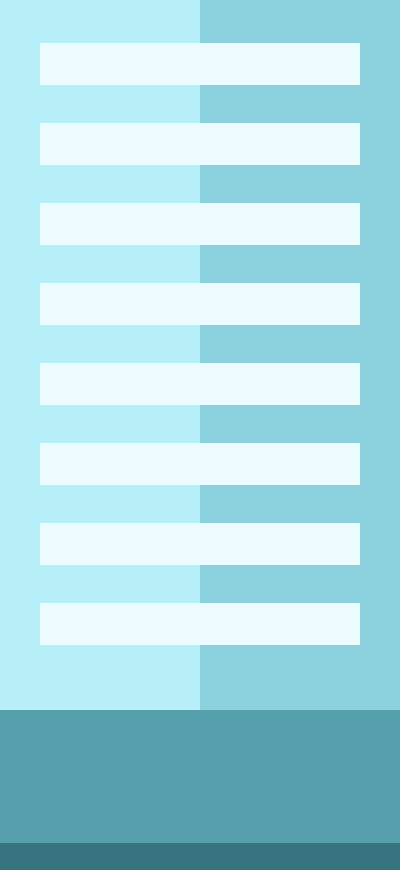 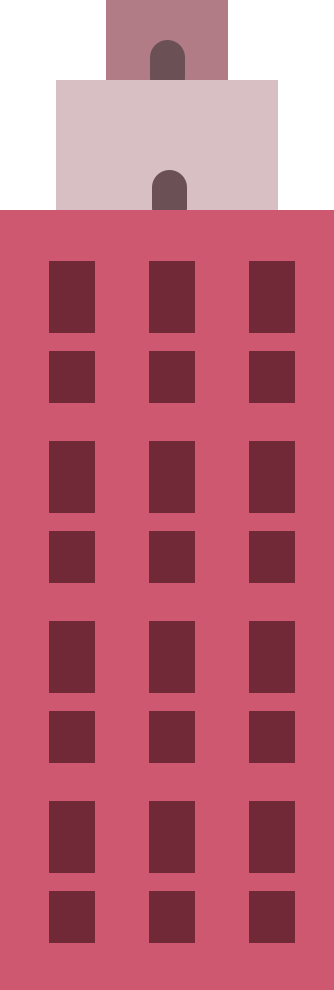 35
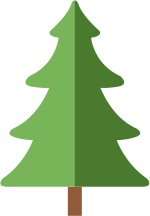 To use data of marked prices of properties alongside their corresponding floor areas to formulate a model
5.	Solution:

Put                  into



∴ The marked price for the property can be $5,510,000.
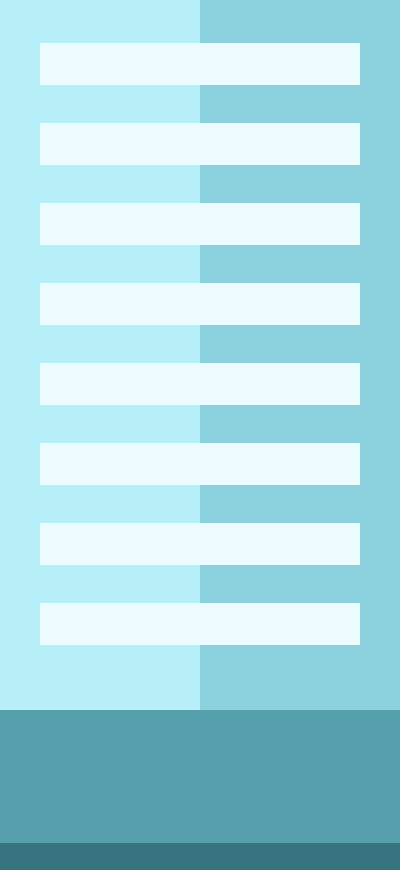 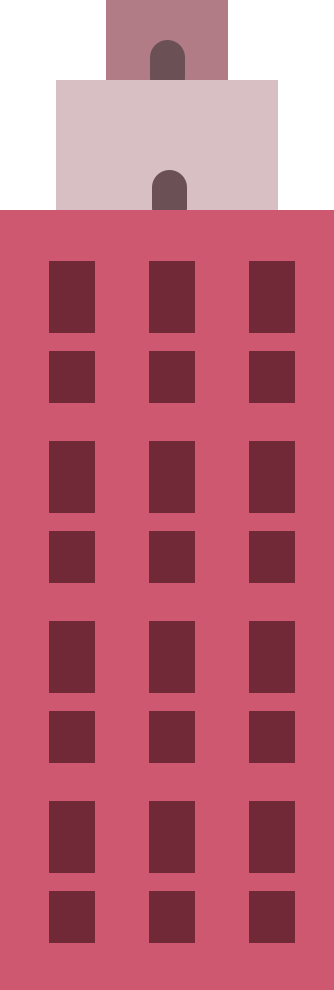 36
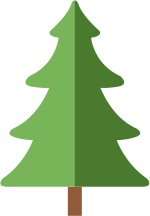 To use data of marked prices of properties alongside their corresponding floor areas to formulate a model
6.	The following figure shows the marked price of the property in reality. Are the actual marked price and the modelling outcome in Question 5 different? What are some possible reasons?
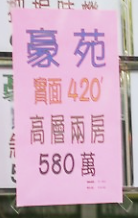 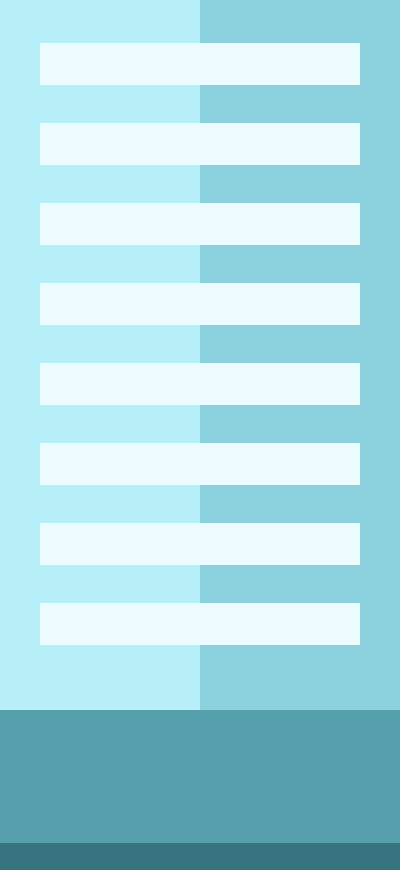 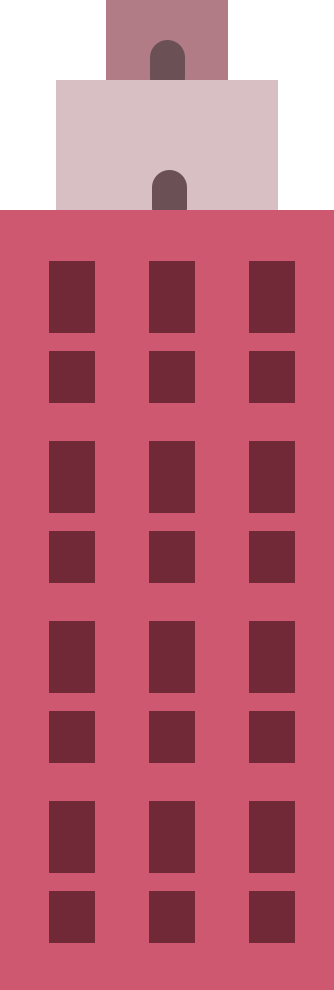 37
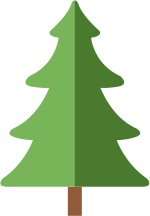 To use data of marked prices of properties alongside their corresponding floor areas to formulate a model
6.	Solution:
      Absolute error



      Percentage error
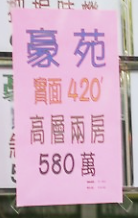 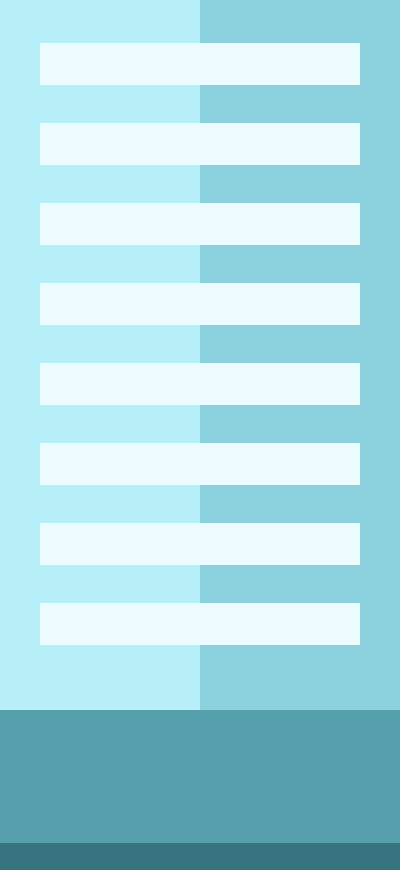 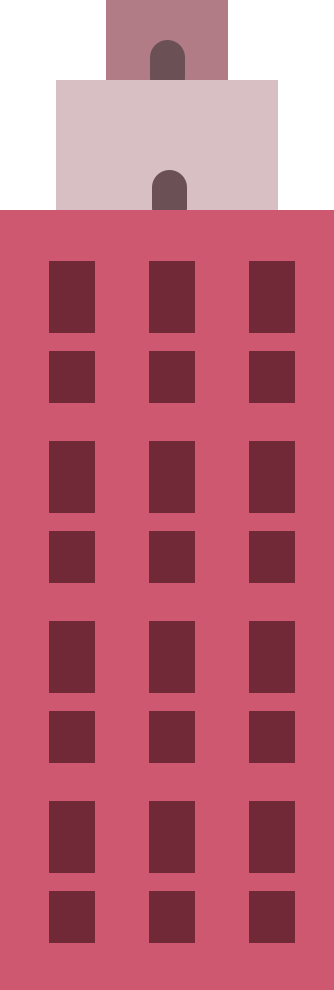 38
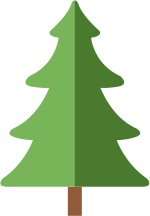 To use data of marked prices of properties alongside their corresponding floor areas to formulate a model
6.	Our suggested marked price is about 5% lower than the actual marked price. The owner may think that other factors, such as the scenic view and recent renovation of the property, have enhanced its value.
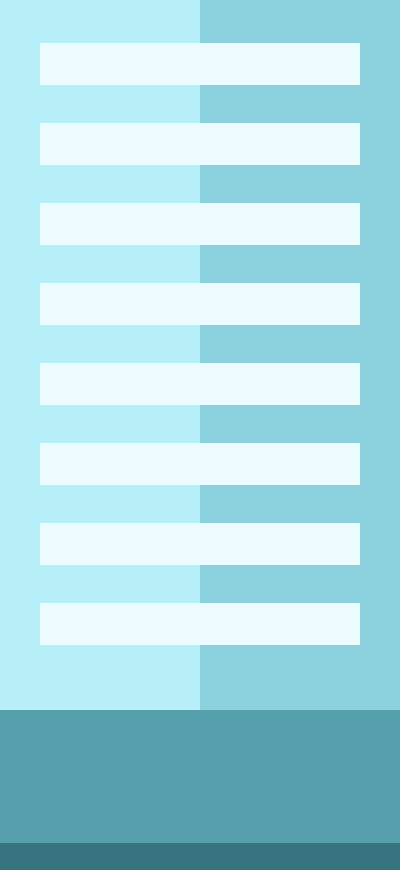 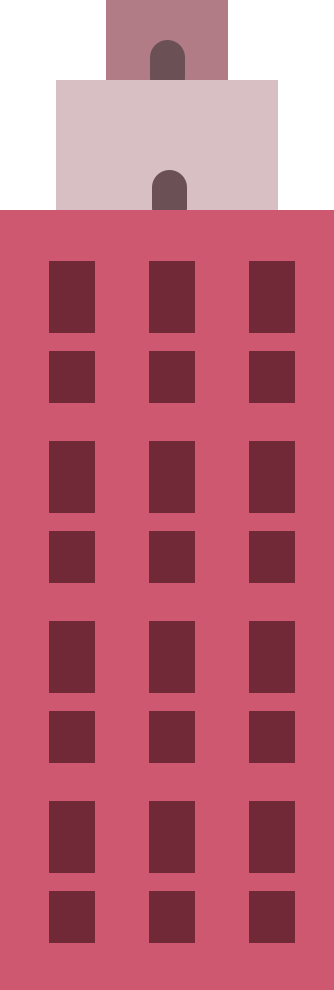 39
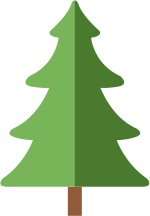 Assumptions and Limitations
40
Assumptions and Limitations
7.	What are the assumptions and limitations of Model A in Question 4?
Assumptions:
Linear relationship
No other factors

Limitations:
Oversimplification
Dependence on a small amount of data
1
2
1
41
2
Setting a marked price for a property
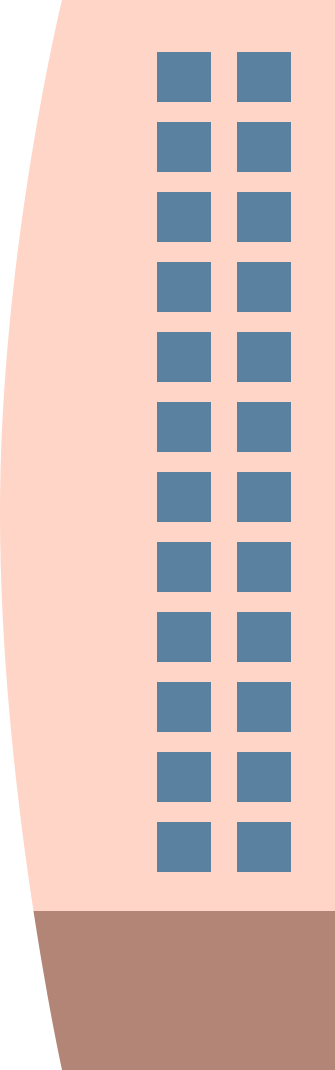 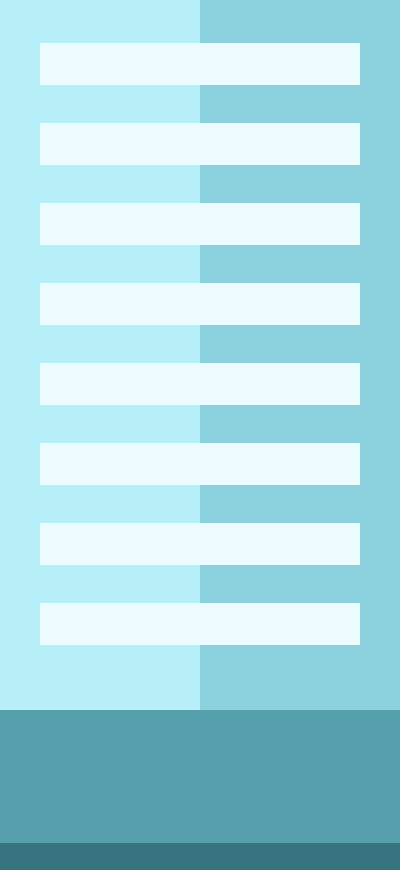 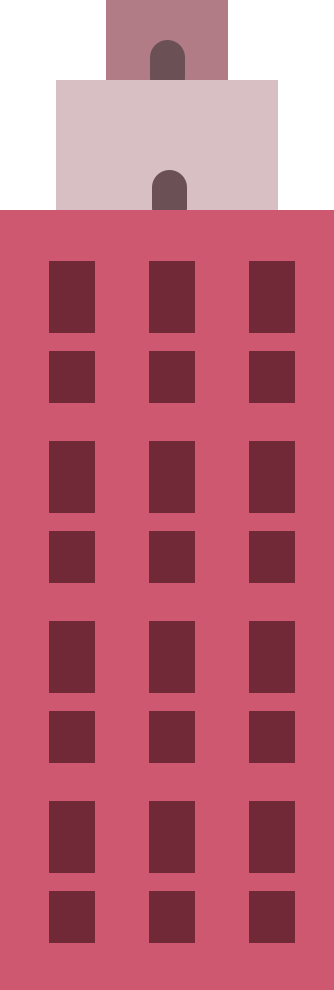 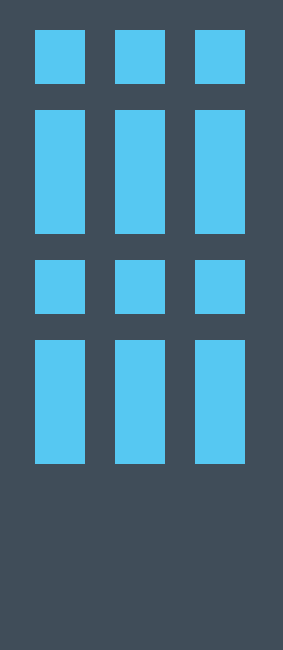 Worksheet 3
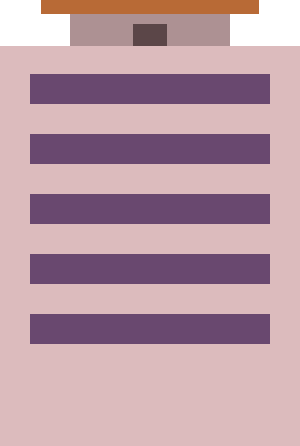 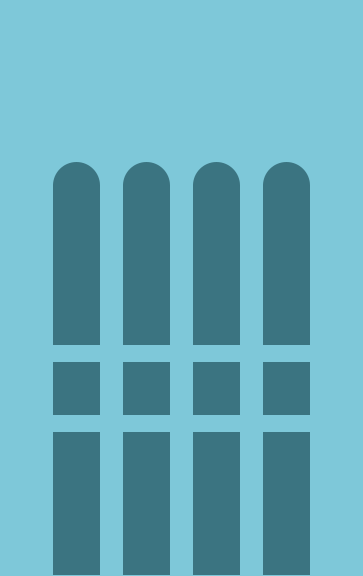 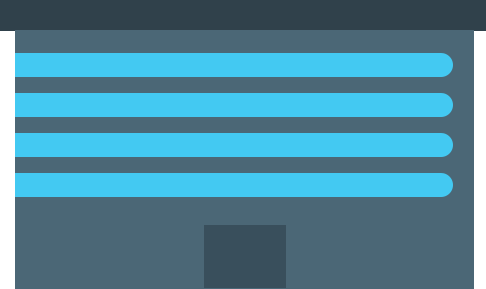 42
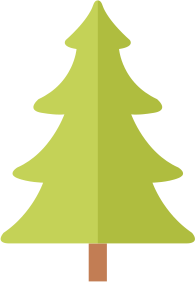 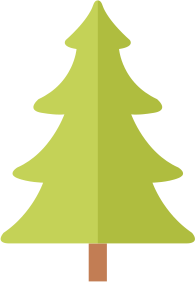 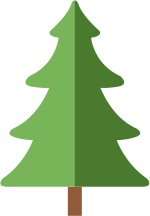 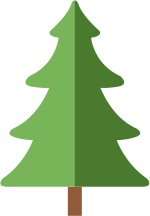 Activity 3
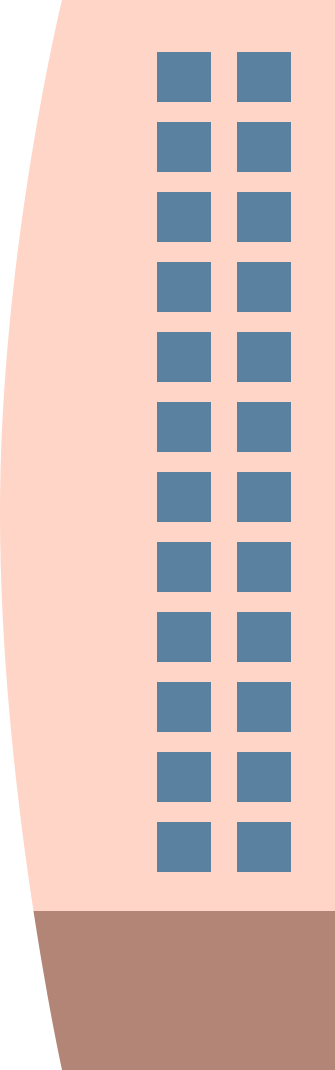 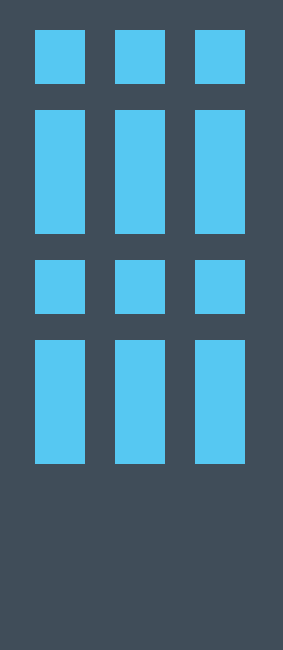 To use data of marked prices of properties alongside their corresponding ages of buildings to formulate a model
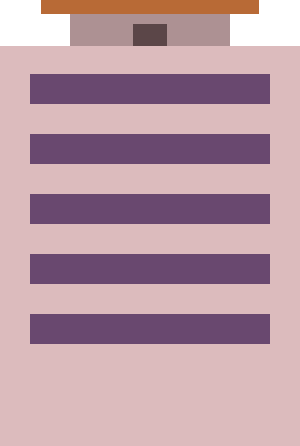 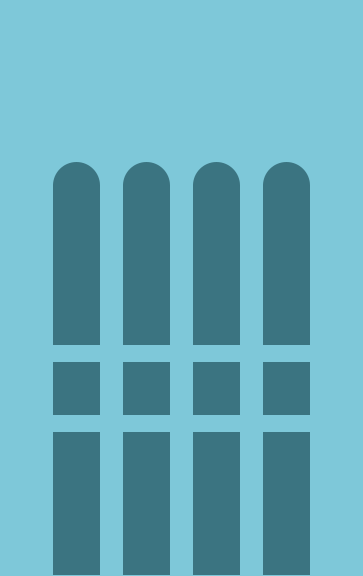 43
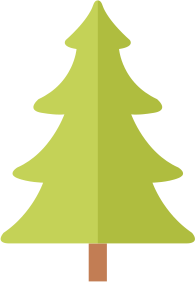 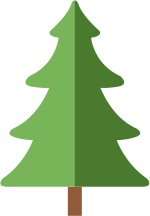 To use data of marked prices of properties alongside their corresponding ages of buildings to formulate a model
1.	Let’s consider the ages of buildings. The following figure shows the year of completion of each building.
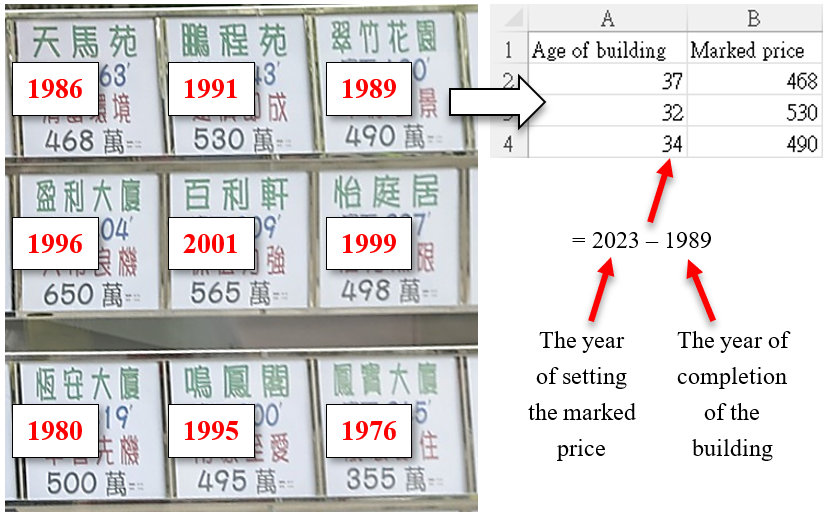 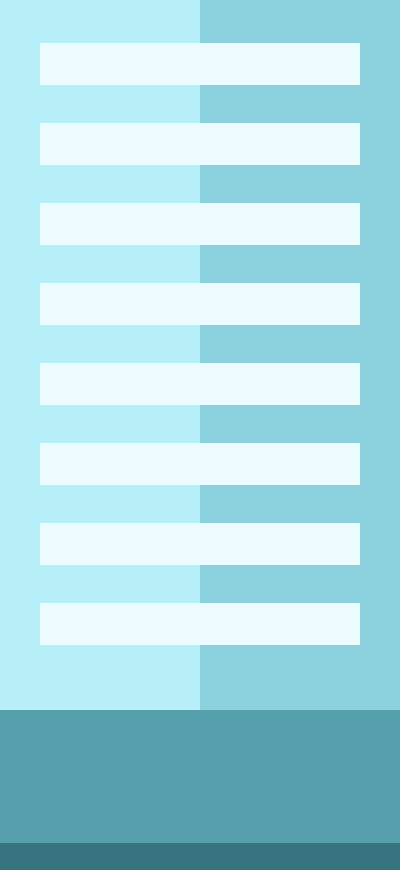 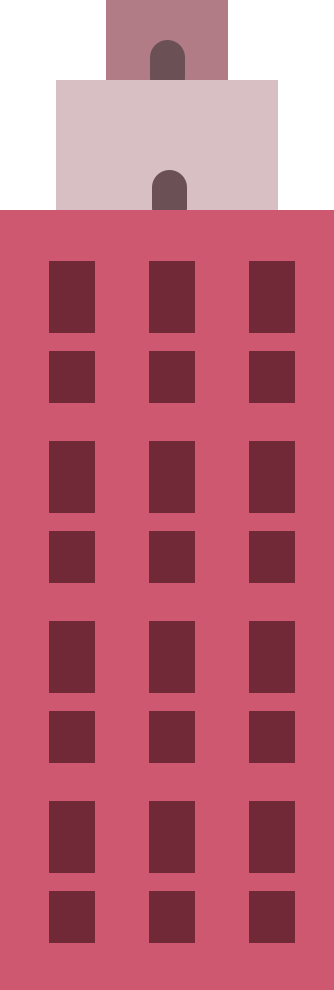 44
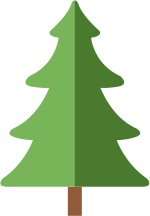 (Source: https://www.scmp.com/business/article/3186280/loss-making-deals-hong-kongs-secondary-home-market-jump-sellers-take-hit)
To use data of marked prices of properties alongside their corresponding ages of buildings to formulate a model
1.	Generally speaking, what is the relationship between the ages of buildings and the marked prices of properties?
The greater the age of the building, the            the marked price of the property.
lower
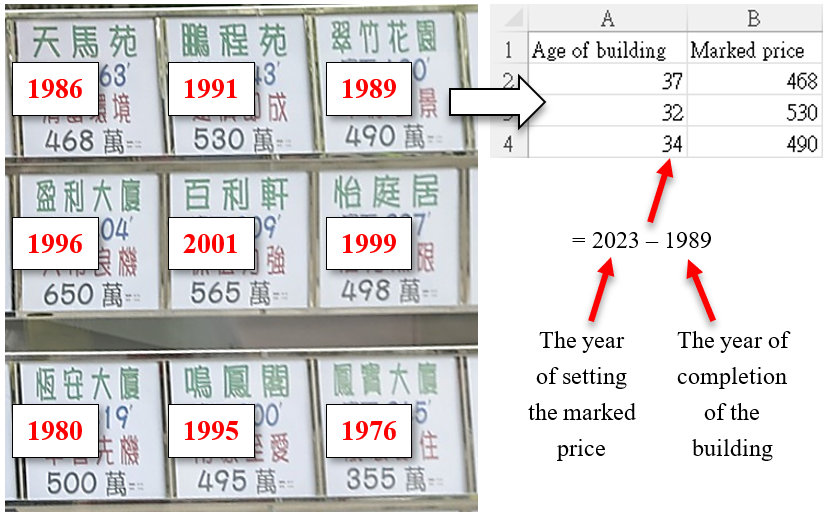 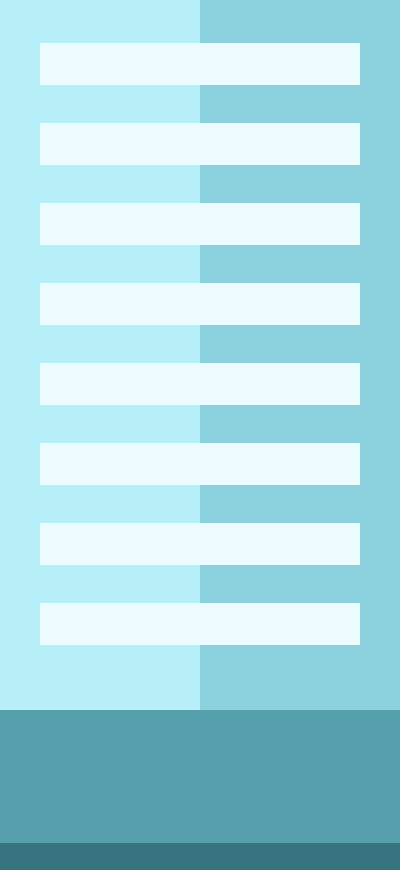 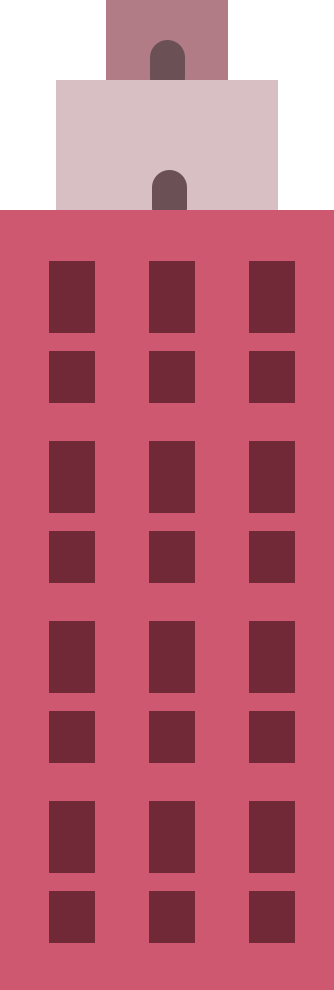 45
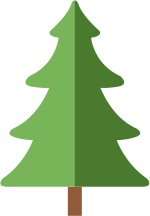 (Source: https://www.scmp.com/business/article/3186280/loss-making-deals-hong-kongs-secondary-home-market-jump-sellers-take-hit)
To use data of marked prices of properties alongside their corresponding ages of buildings to formulate a model
2.	Input the data to MS Excel.To calculate the ages of buildings, you may use the formula as shown on the right-hand side of the above figure.
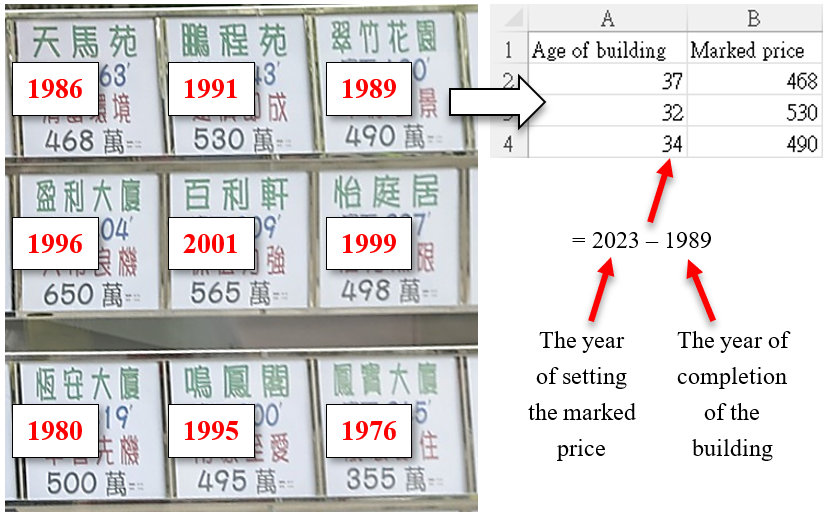 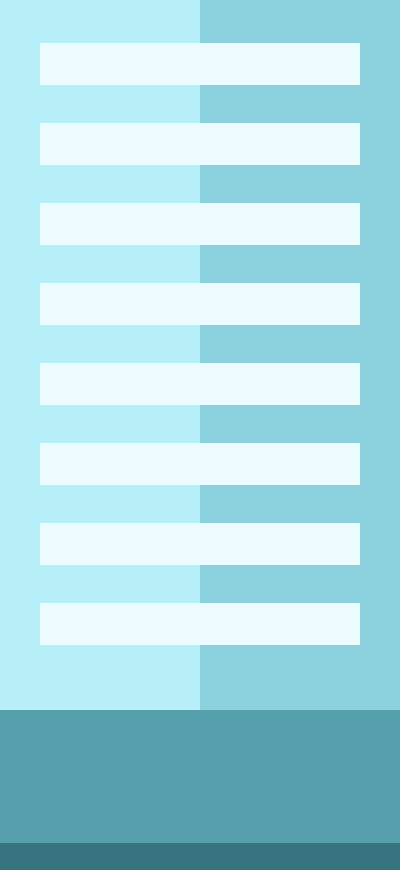 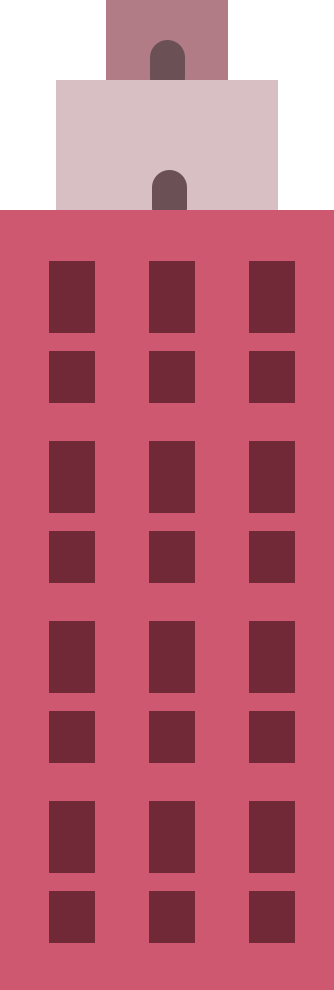 46
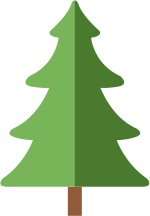 (Source: https://www.scmp.com/business/article/3186280/loss-making-deals-hong-kongs-secondary-home-market-jump-sellers-take-hit)
To use data of marked prices of properties alongside their corresponding ages of buildings to formulate a model
3.	Plot a graph and formulate a model (Model B) that describes the relationship between the ages of buildings (x) and the marked prices of properties (y).
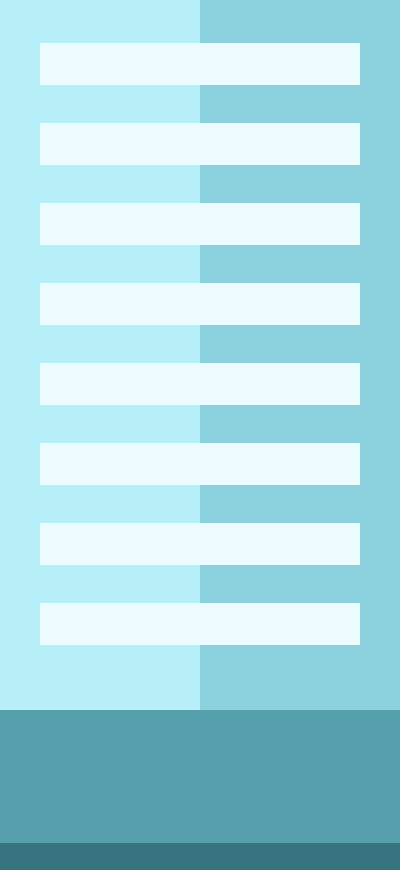 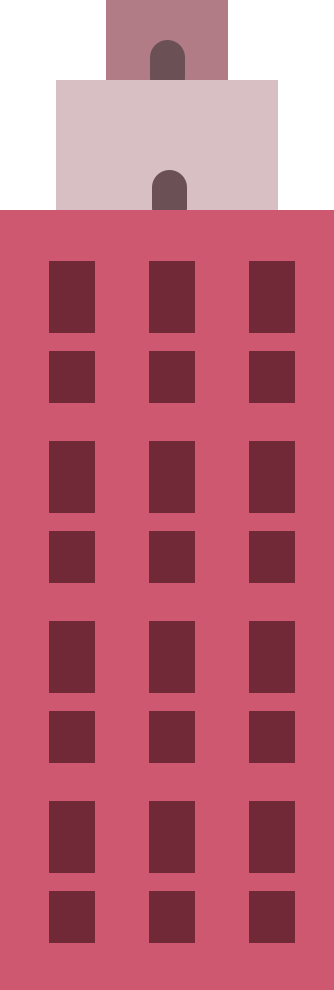 47
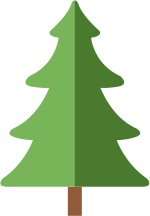 To use data of marked prices of properties alongside their corresponding ages of buildings to formulate a model
Solution:







∴The model is
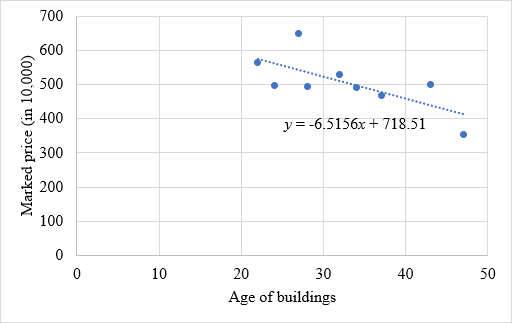 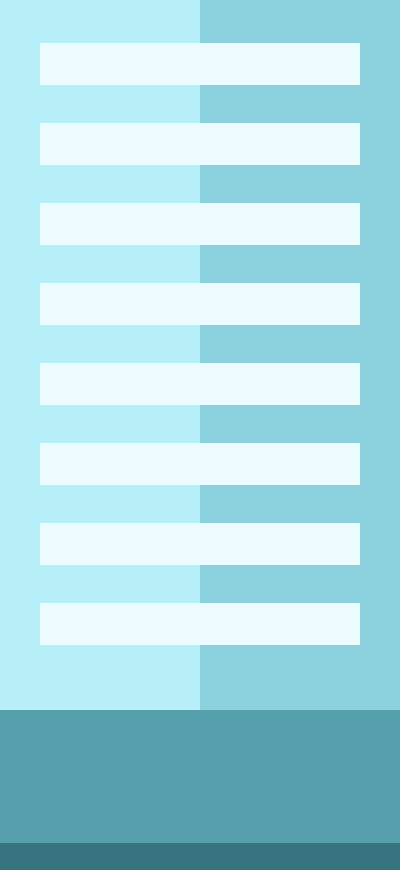 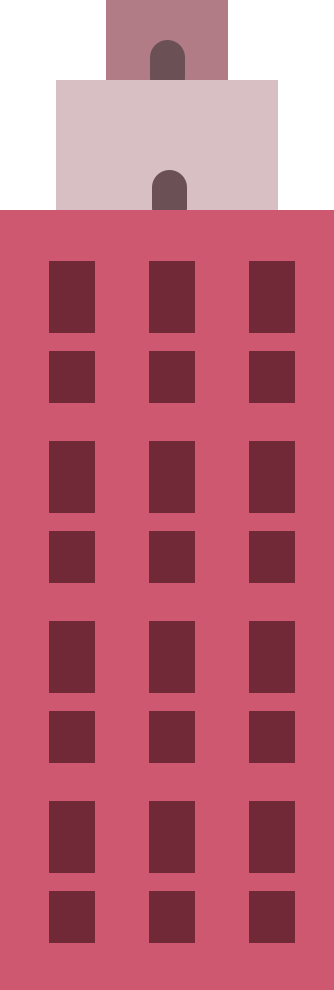 48
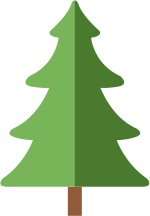 To use data of marked prices of properties alongside their corresponding ages of buildings to formulate a model
4.	For the property shown in the following figure, the year of completion of its building is 1985. Using Model B in Question 3, suggest a marked price for the property correct to 3 significant figures.

	Model B:
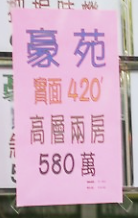 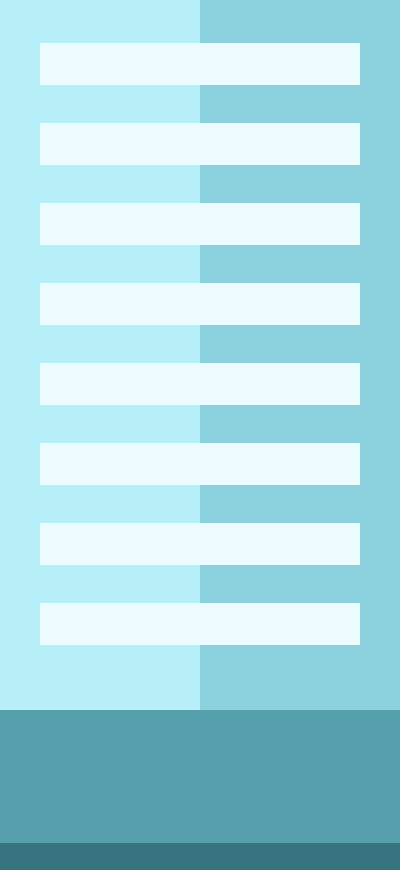 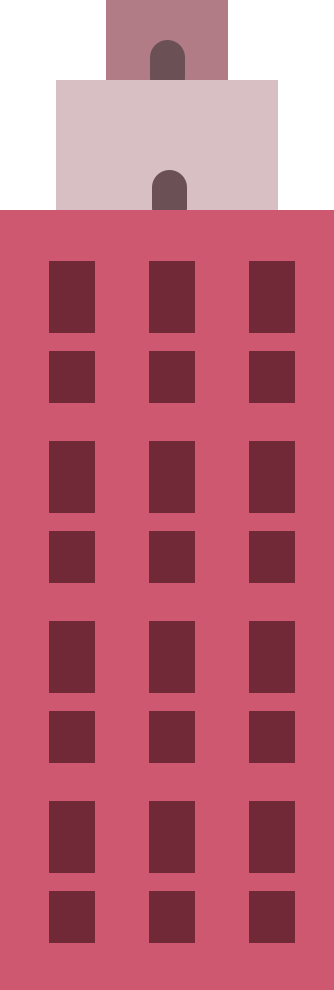 49
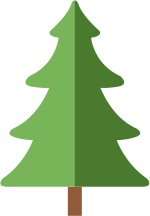 To use data of marked prices of properties alongside their corresponding ages of buildings to formulate a model
4.	Solution:
	The age of the building
	Put             into
∴ The marked price for the property can be $4,710,000
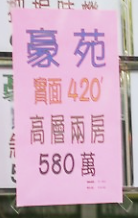 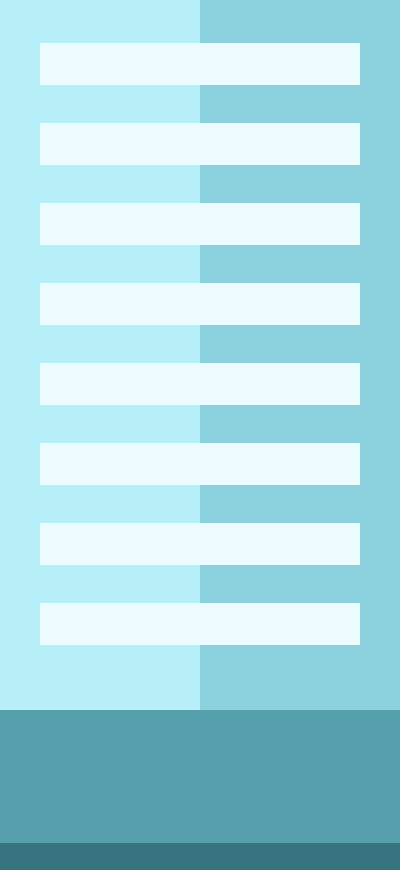 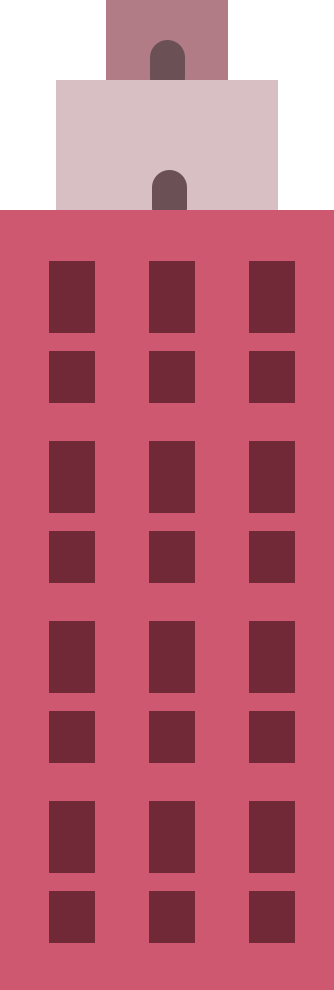 50
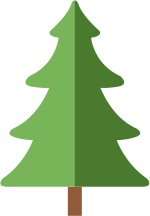 To use data of marked prices of properties alongside their corresponding ages of buildings to formulate a model
5.	Comparing the suggested marked prices of Model A (Question 5 in Activity 2) and Model B (the above question), which one is closer to the actual marked price of the property? How can we interpret this observation?
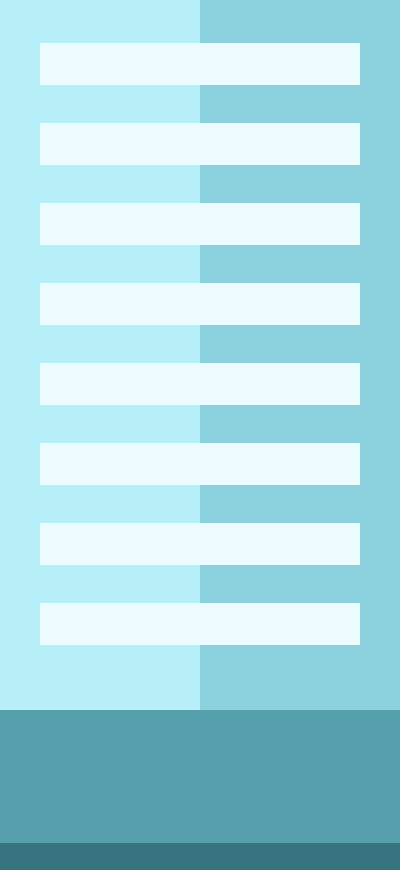 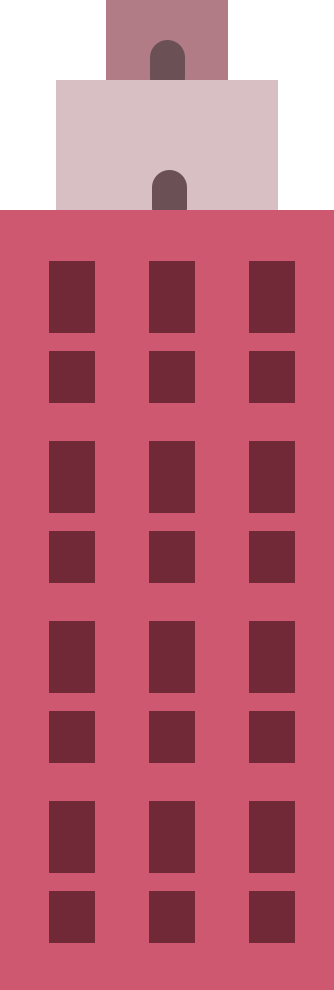 51
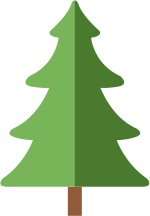 To use data of marked prices of properties alongside their corresponding ages of buildings to formulate a model
5.	Solution:
For Model A, there is a difference of $290,000.But for Model B, there is a difference of $1,090,000.In this case, the suggested marked price of Model A is closer to the actual marked price than that of Model B.
Compared with the floor area, the age of a building may be less influential on the marked price of a property.
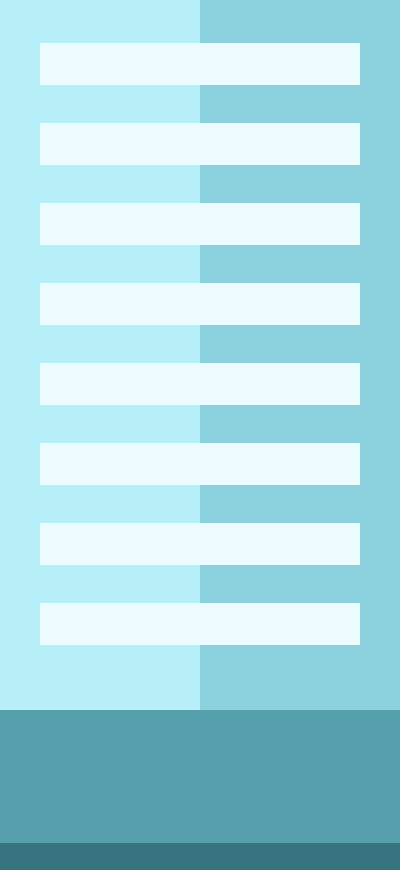 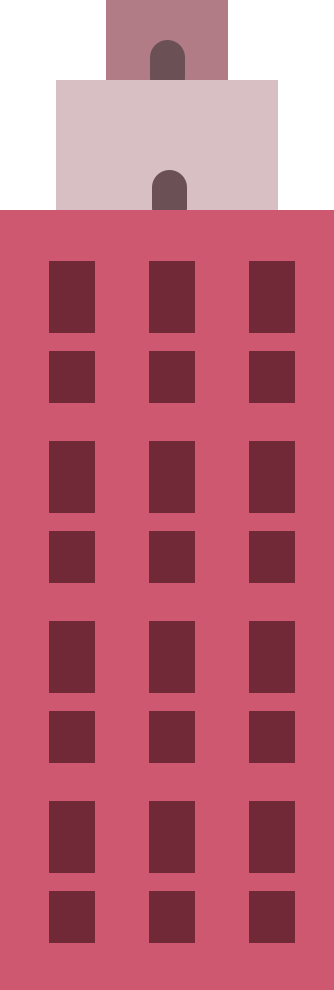 52
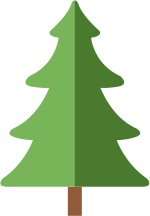 Assumptions and Limitations
53
Assumptions and Limitations
6.	What are the assumptions and limitations of Model B in Question 3?
Assumptions:
Linear relationship
No other factors

Limitations:
Oversimplification
Dependence on a small amount of data
1
2
1
54
2
Conclusion
55
Conclusion
In Activities 2 and 3, we used MS Excel to formulate the lines of best fit based on some real data.

These lines are useful to express the relationship of different data points.

However, both Activities 2 and 3 only consider one factor (the floor area; the age of a building) when formulating the model.
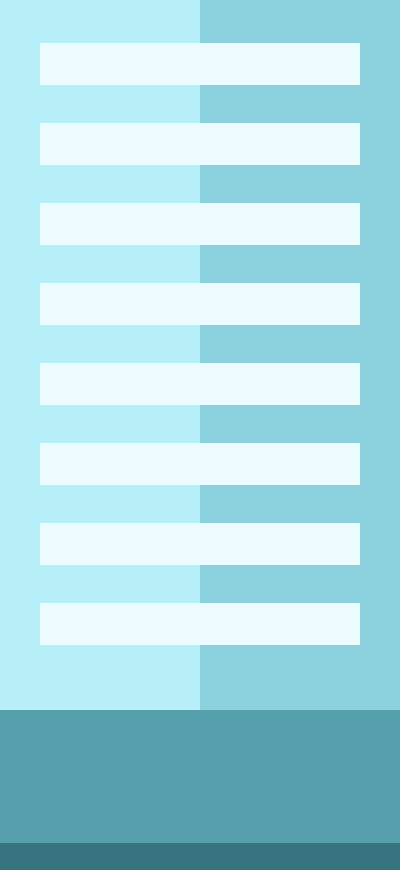 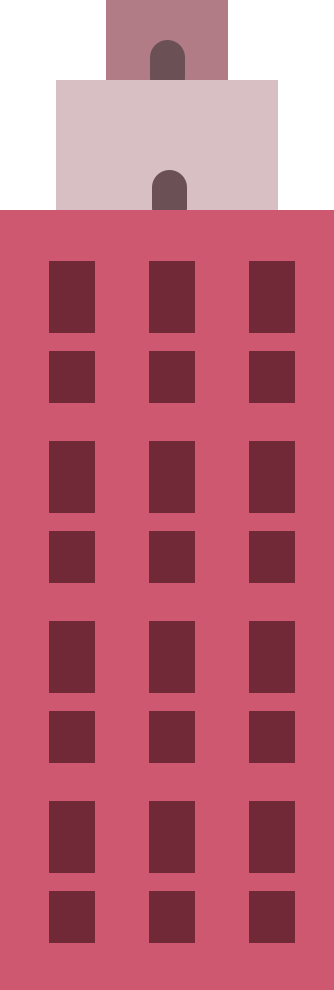 56
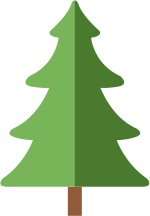 Conclusion
To construct a model involving two or more factors, we can use free online statistical applications, such as
https://stats.blue/Stats_Suite/multiple_linear_regression_calculator.html 
https://www.socscistatistics.com/tests/multipleregression/default.aspx
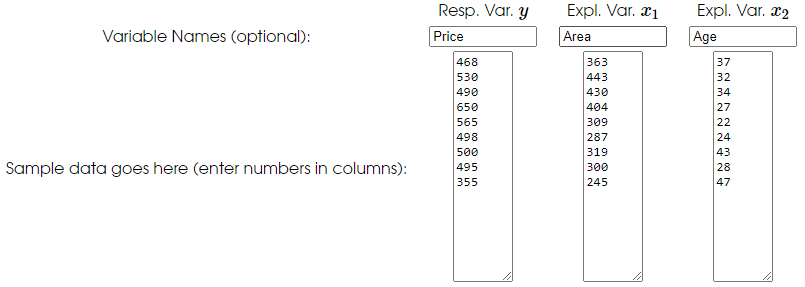 57
Conclusion
However, it is worth noting that a small amount of data is involved in the above activities. 

Besides, there are many other factors that affect how property owners set their marked price. 

Therefore, we have to collect more data as well as continue to refine our model by considering more factors.
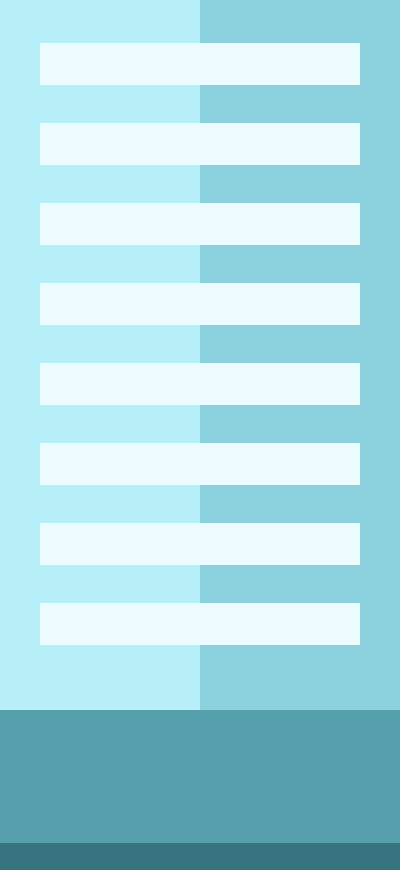 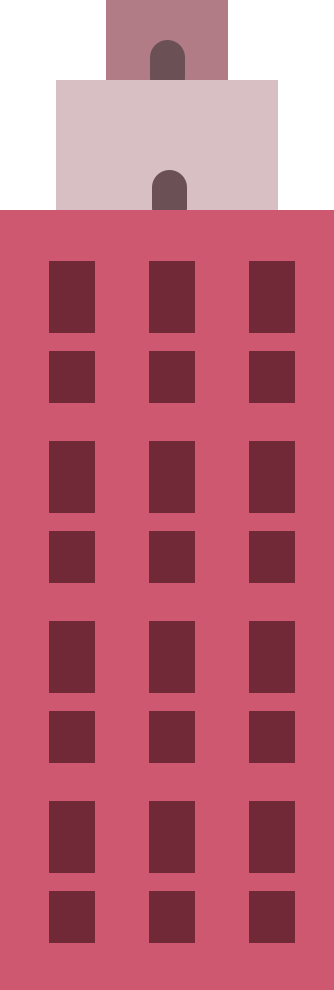 58
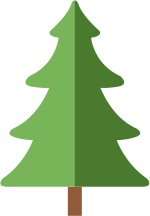